Applied Artificial IntelligenceLecture 6Applied Decision Trees/Random Forest
Arthur Kordon
Kordon Consulting LLC
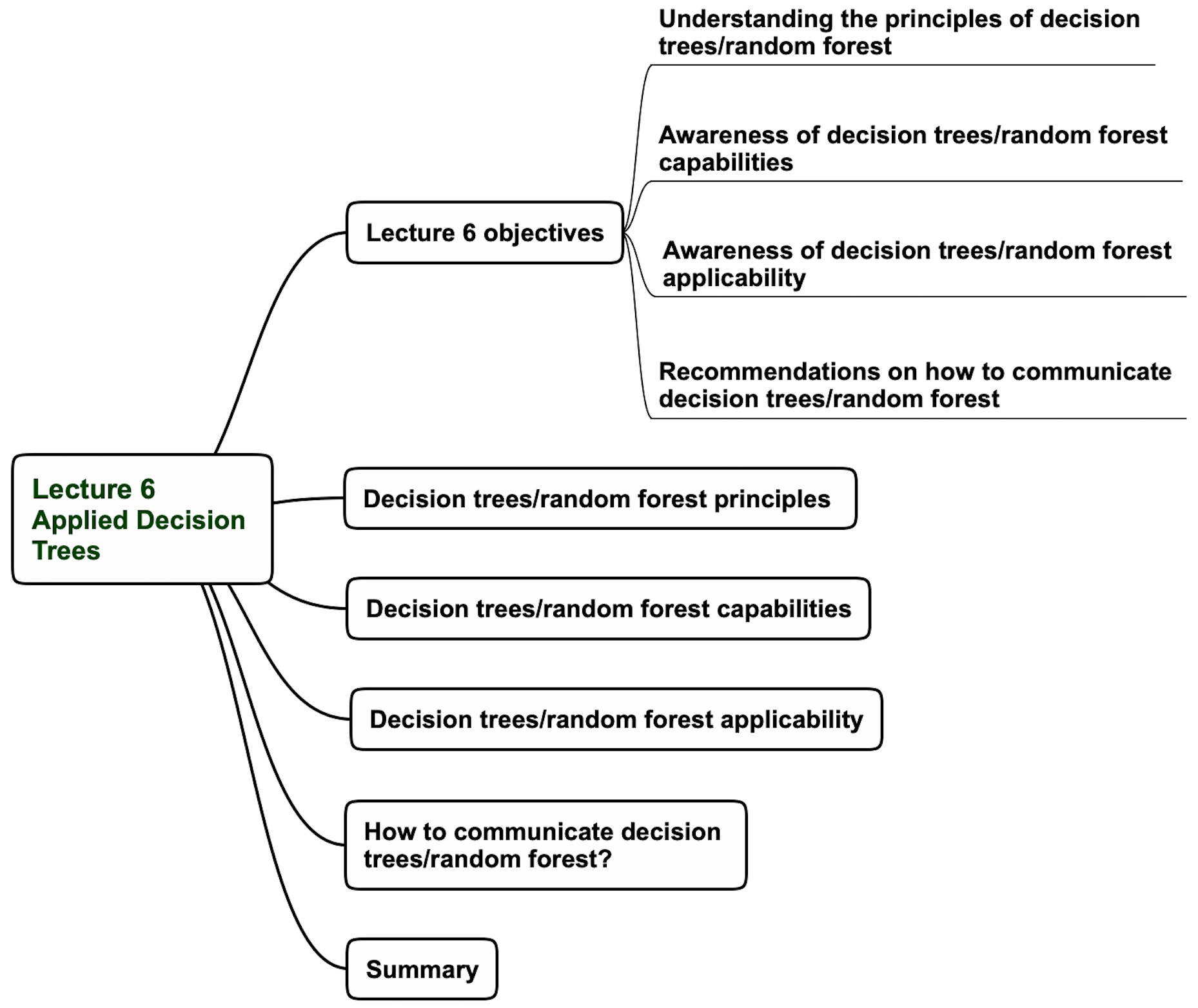 Lecture 6 agenda
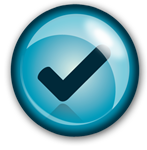 Kordon Consulting LLC
2
Key AI methods
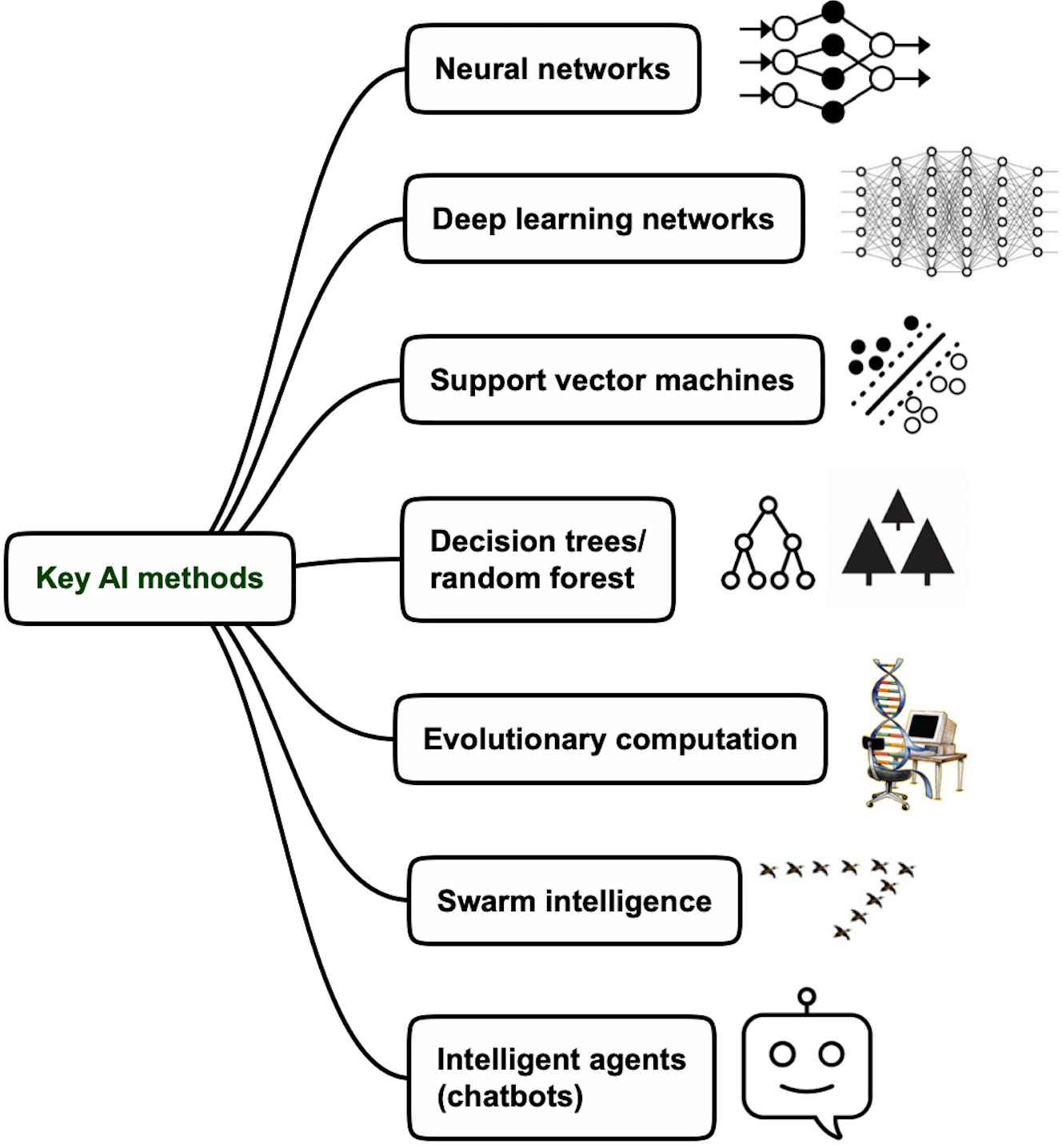 Patterns
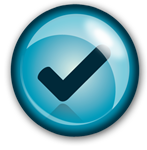 Complex patterns
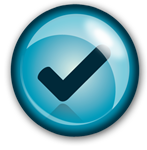 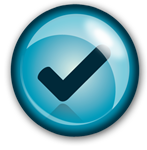 Classifiers
Decisions
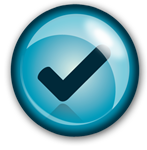 Novelty
Optimization
Emergent behavior
Kordon Consulting LLC
3
Lecture 6 agenda
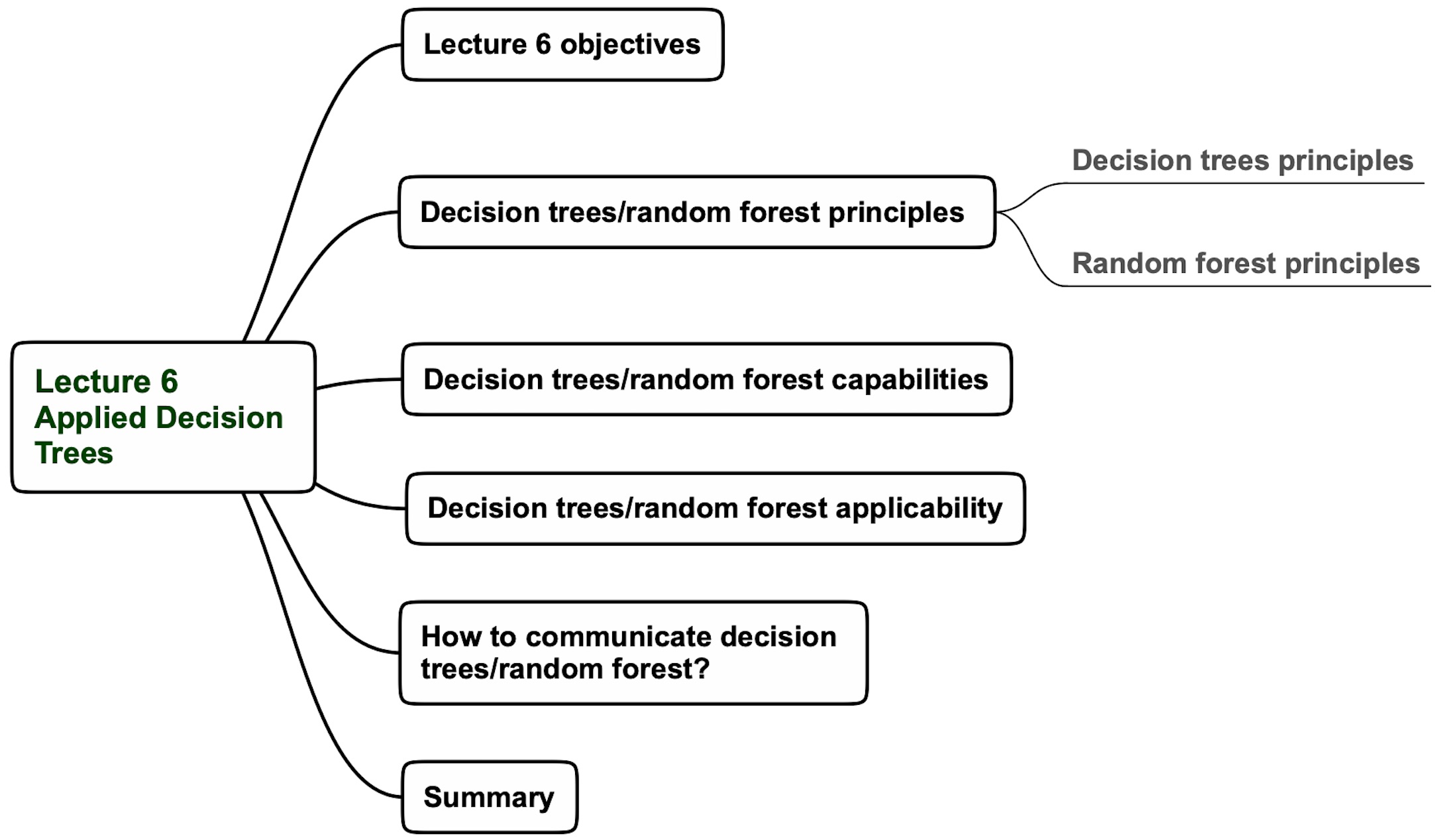 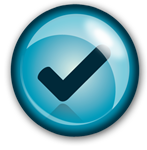 Kordon Consulting LLC
4
Decision tree diagram
When to go to play tennis?
Decision tree diagram
(based on 14 data points history)
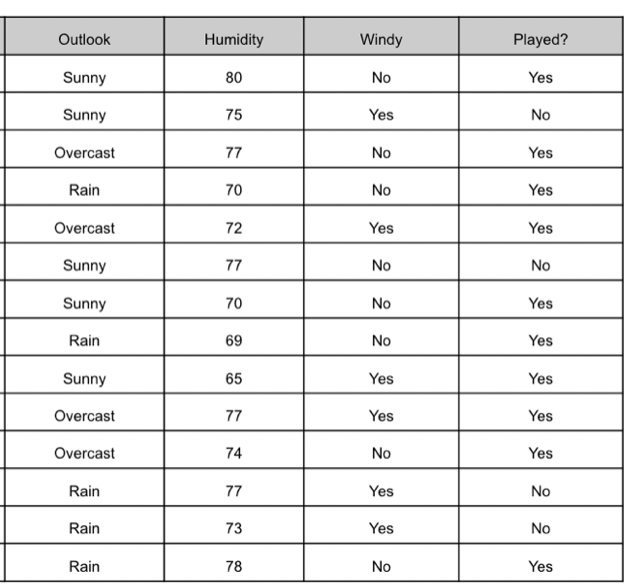 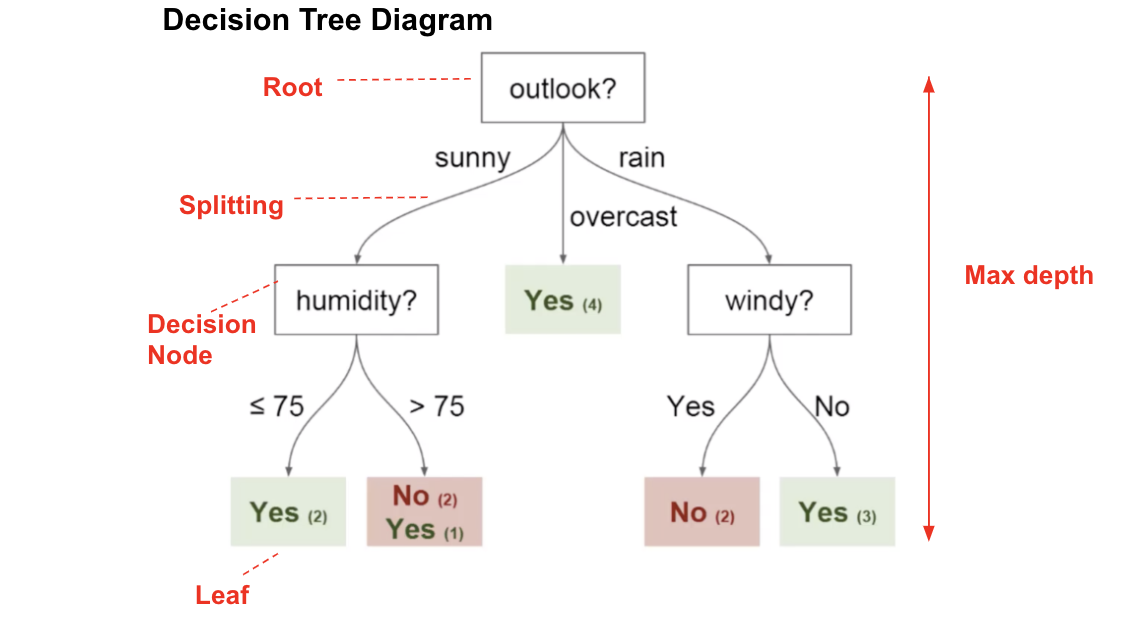 C. Lui, Decision Tree Intuition
Kordon Consulting LLC
5
Decision tree interpretation
Decision tree on factors for buying a computer (based on sales data)
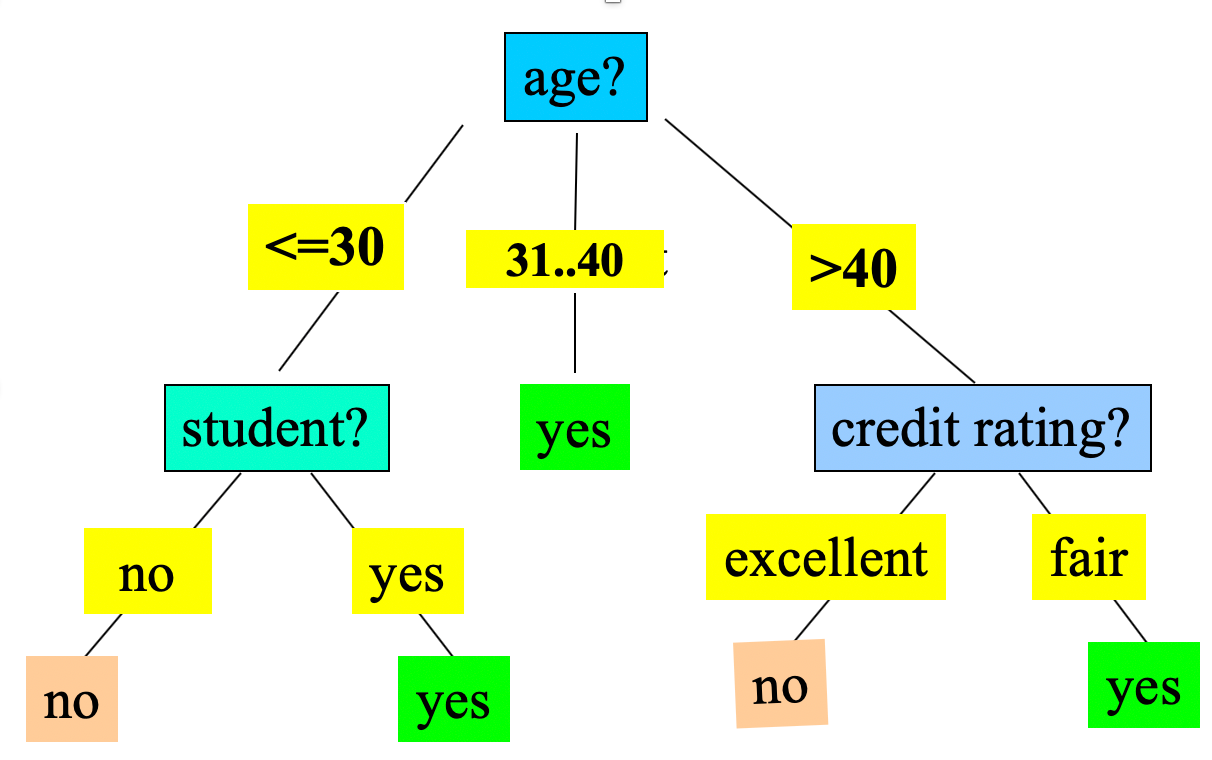 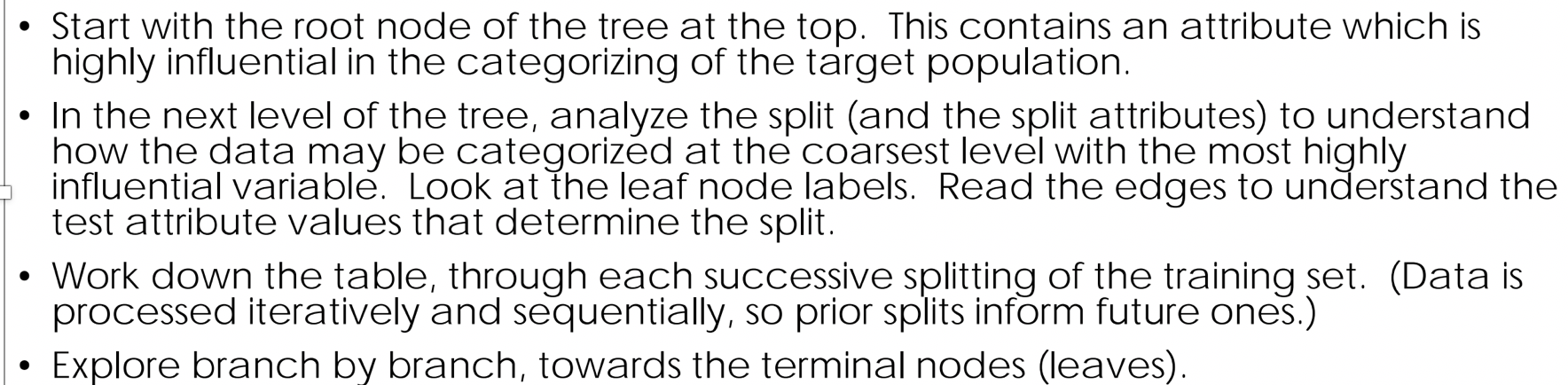 A Complete Tutorial on Tree Based Modeling from Scratch
Kordon Consulting LLC
6
How decision trees split?
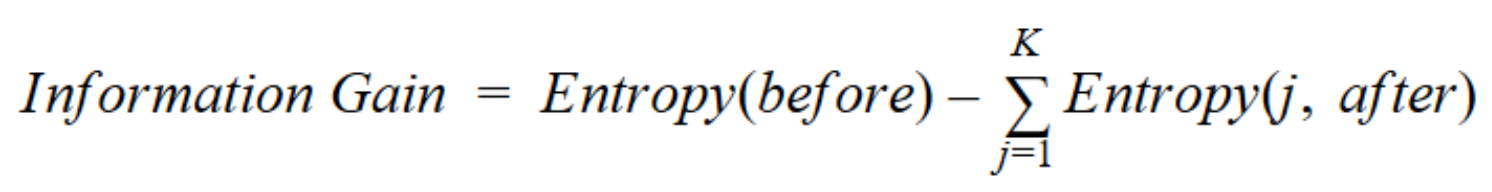 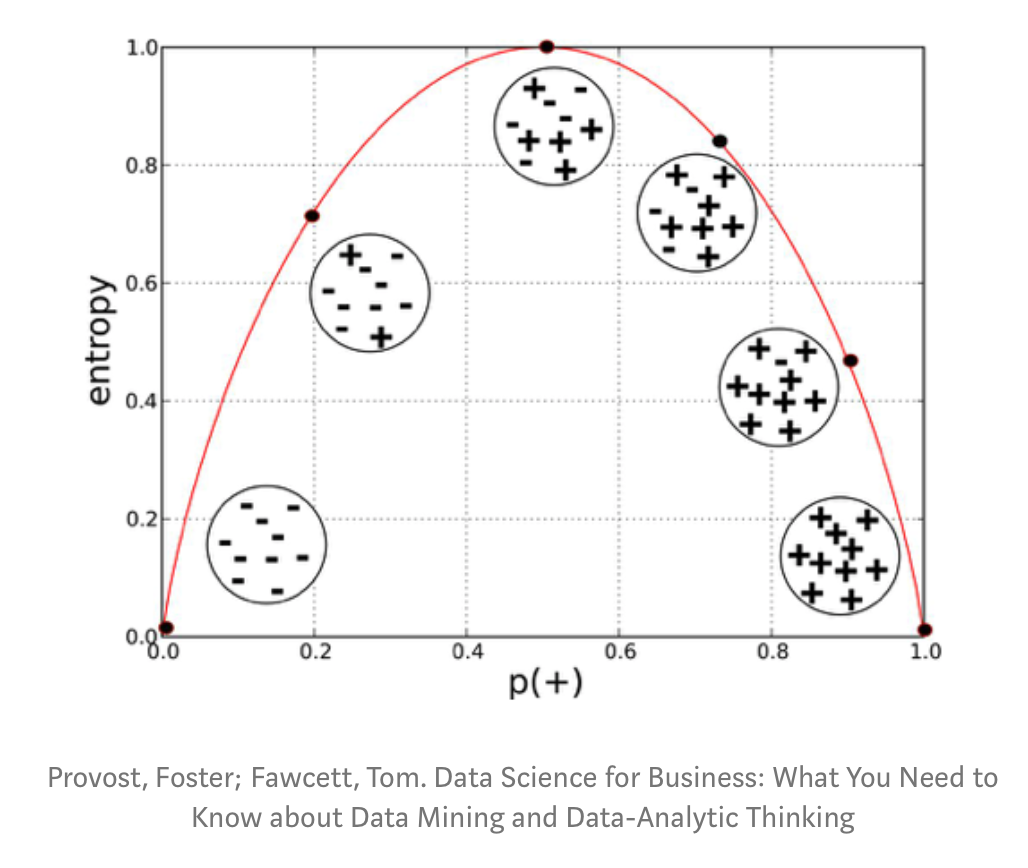 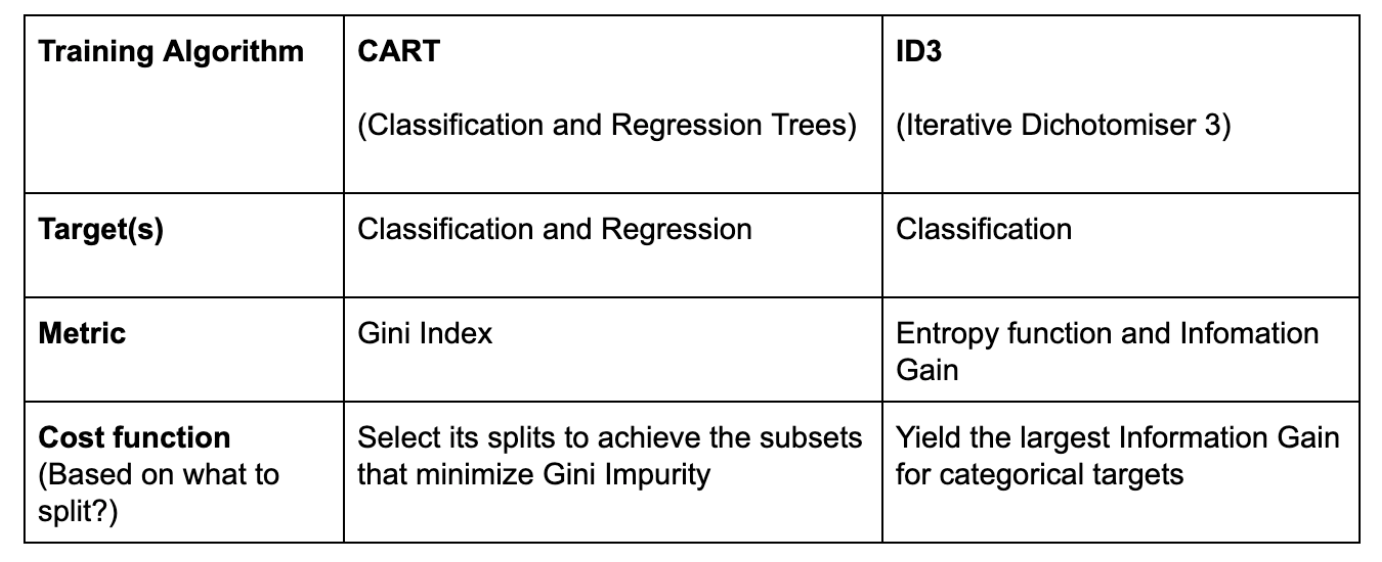 N. Chauhan, Decision Tree Algorithm, Explained
Kordon Consulting LLC
7
Decision Trees development phases
A decision tree is created in two phases:
Tree Building Phase
Repeatedly partition the training data until all the examples in each partition belong to one class or the partition is sufficiently small
Tree Pruning Phase 
Remove dependency on statistical noise or variation that may be particular only to the training set
8
Prune and conquer
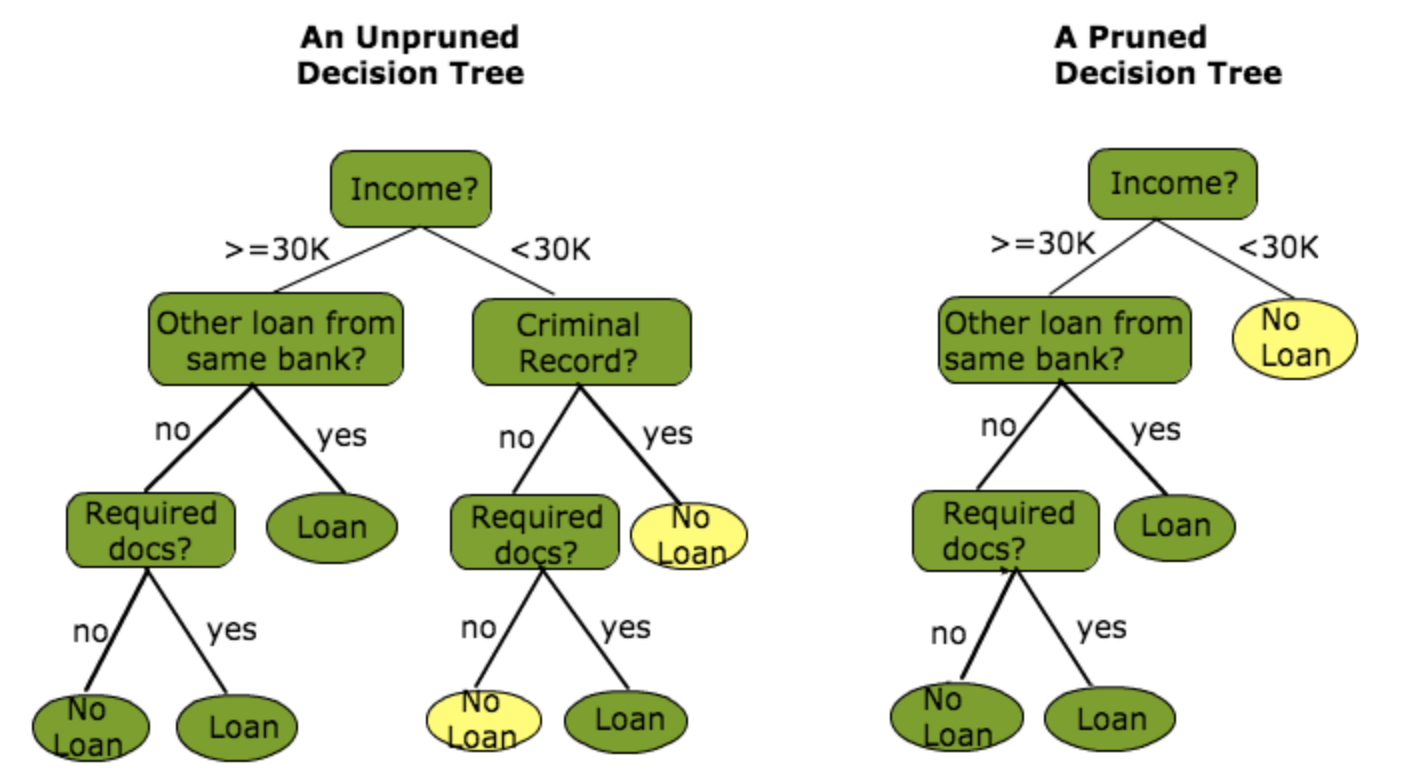 A Complete Tutorial on Tree Based Modeling from Scratch
Kordon Consulting LLC
9
Decision trees can generate predictive and classification solutions
Categorical data
Numeric data
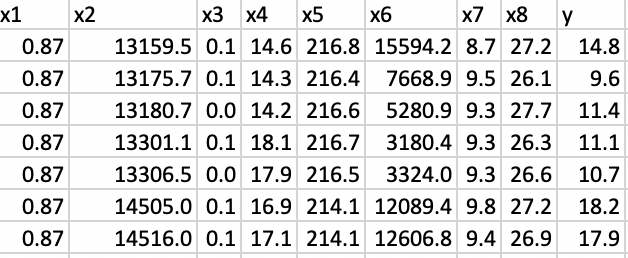 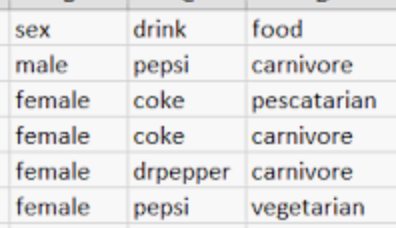 Classification model
Predictive model
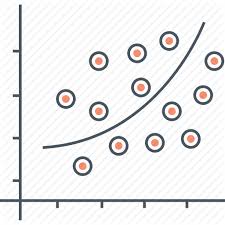 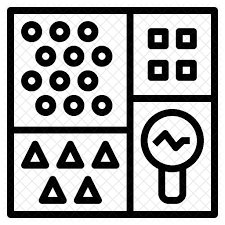 A Complete Tutorial on Tree Based Modeling from Scratch
Kordon Consulting LLC
10
Some issues with decision trees
They can be extremely sensitive to small perturbations in the data: a slight change can result in a drastically different tree
They can easily overfit. 
They are often relatively inaccurate
 Often decision trees are large and pose presentation difficulties.
Kordon Consulting LLC
11
Lecture 6 agenda
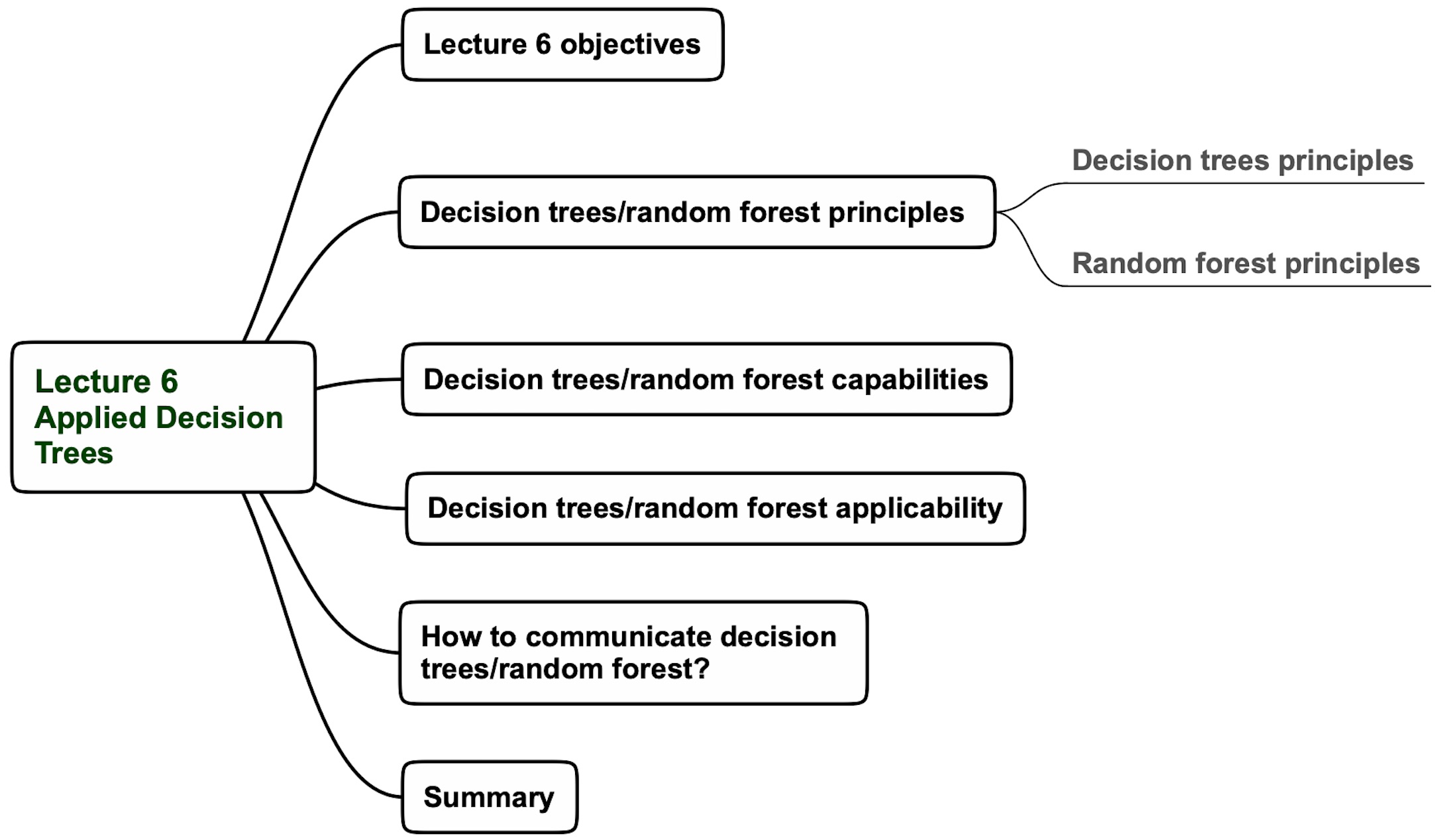 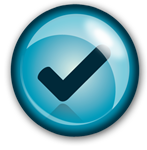 Kordon Consulting LLC
12
Key random forest principle
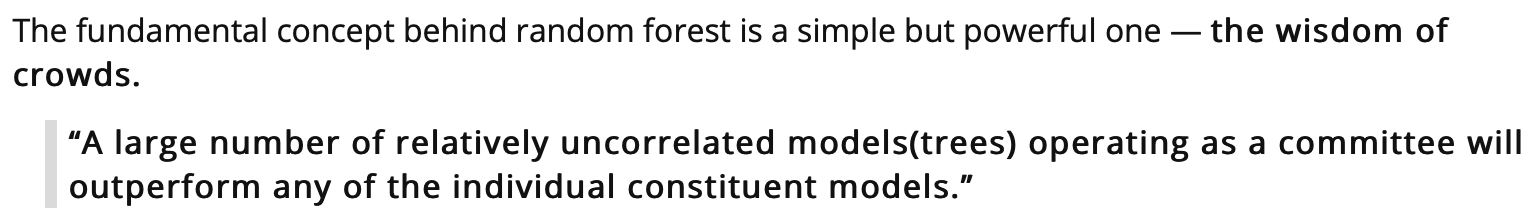 X2
Random forest (thick line) vs. individual decision tree (thin lines) classifiers
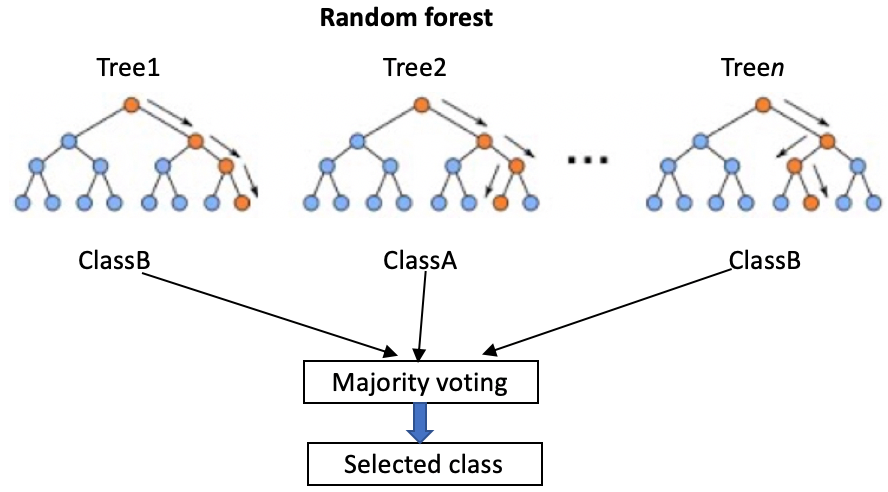 X1
Kordon Consulting LLC
13
What is bagging?
“Bagging” is short for “bootstrap aggregation,” so named because it takes a number of samples from the data set, with each sample set being regarded as a bootstrap sample.
 Bagging operates by building a number of models, observe the results of these models, and settle on the majority result.
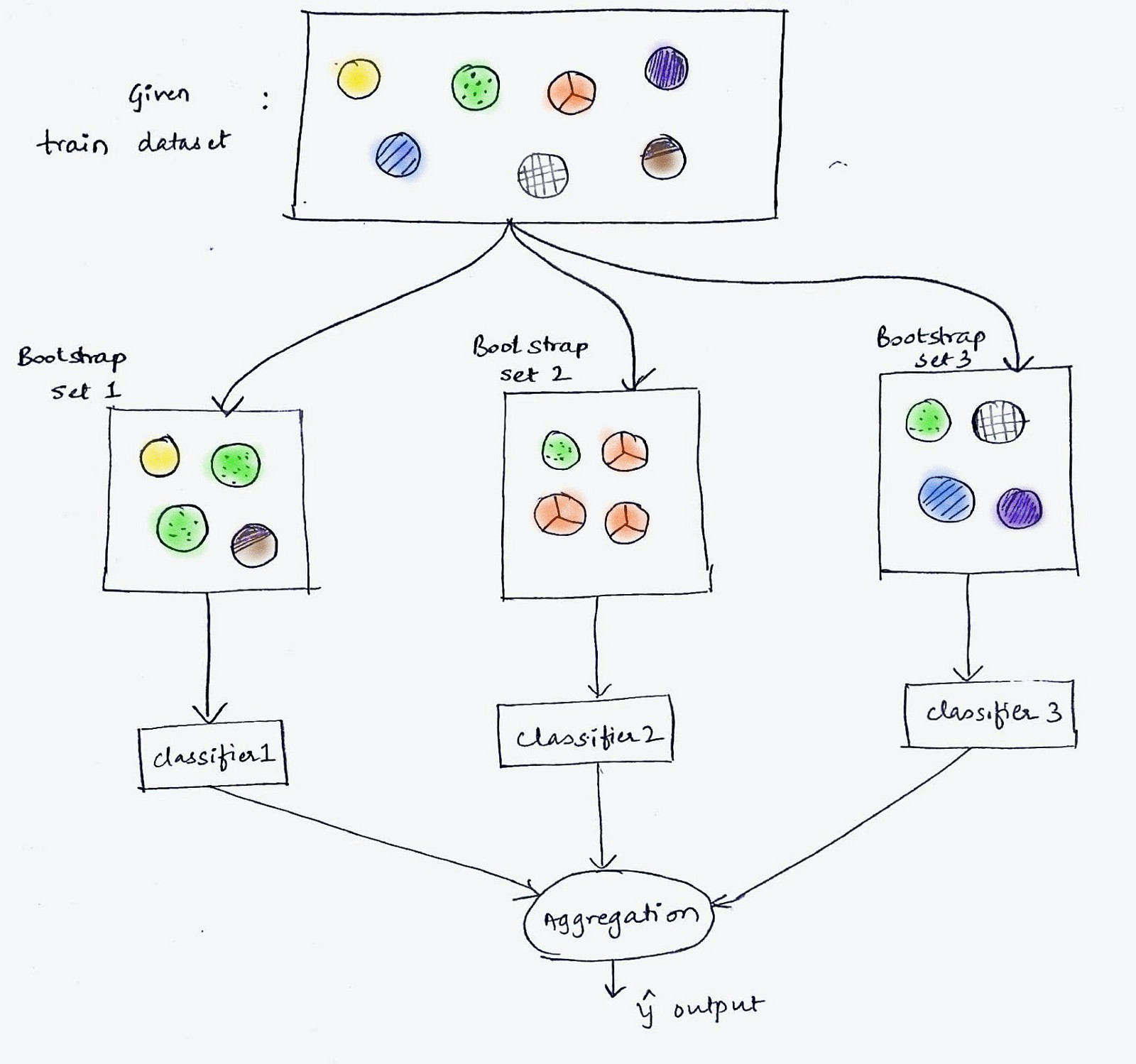 Random sample with replacement
Majority rule
N. Chauhan, Random Forest — A Powerful Ensemble Learning Algorithm
Kordon Consulting LLC
14
Random forest complexity
Individual decision trees example
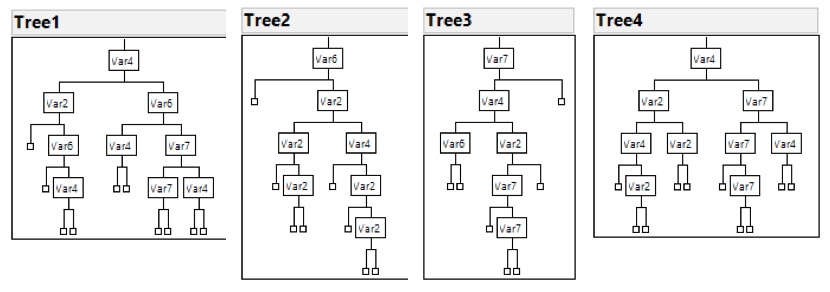 Number of trees is a key hyper-parameter
Kordon Consulting LLC
15
Variable contributions in random forest models
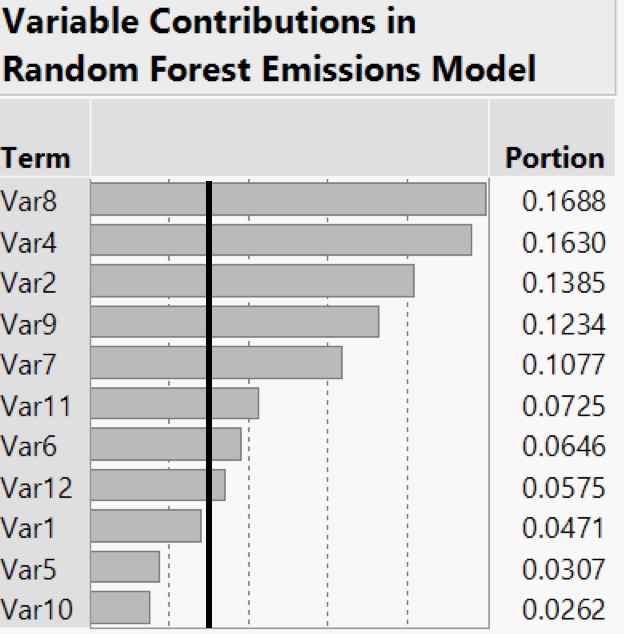 Example based on contributions of emissions-related variables in random forest model of 1000 trees
Kordon Consulting LLC
16
Lecture 6 agenda
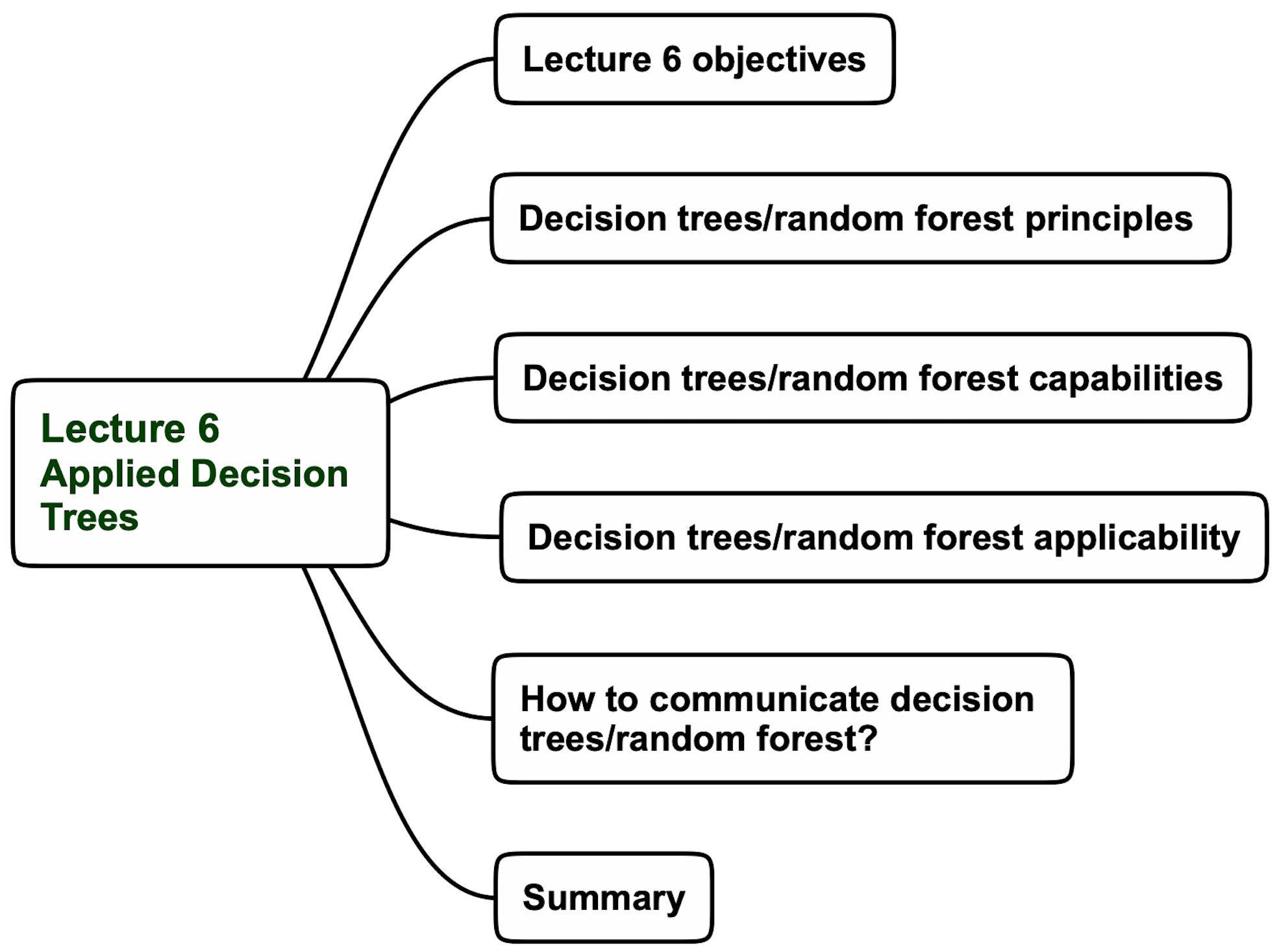 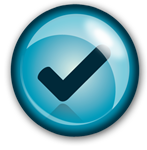 Kordon Consulting LLC
17
Benefits of decision trees/random forest
Key benefit: Automatically generated decisions based on available data
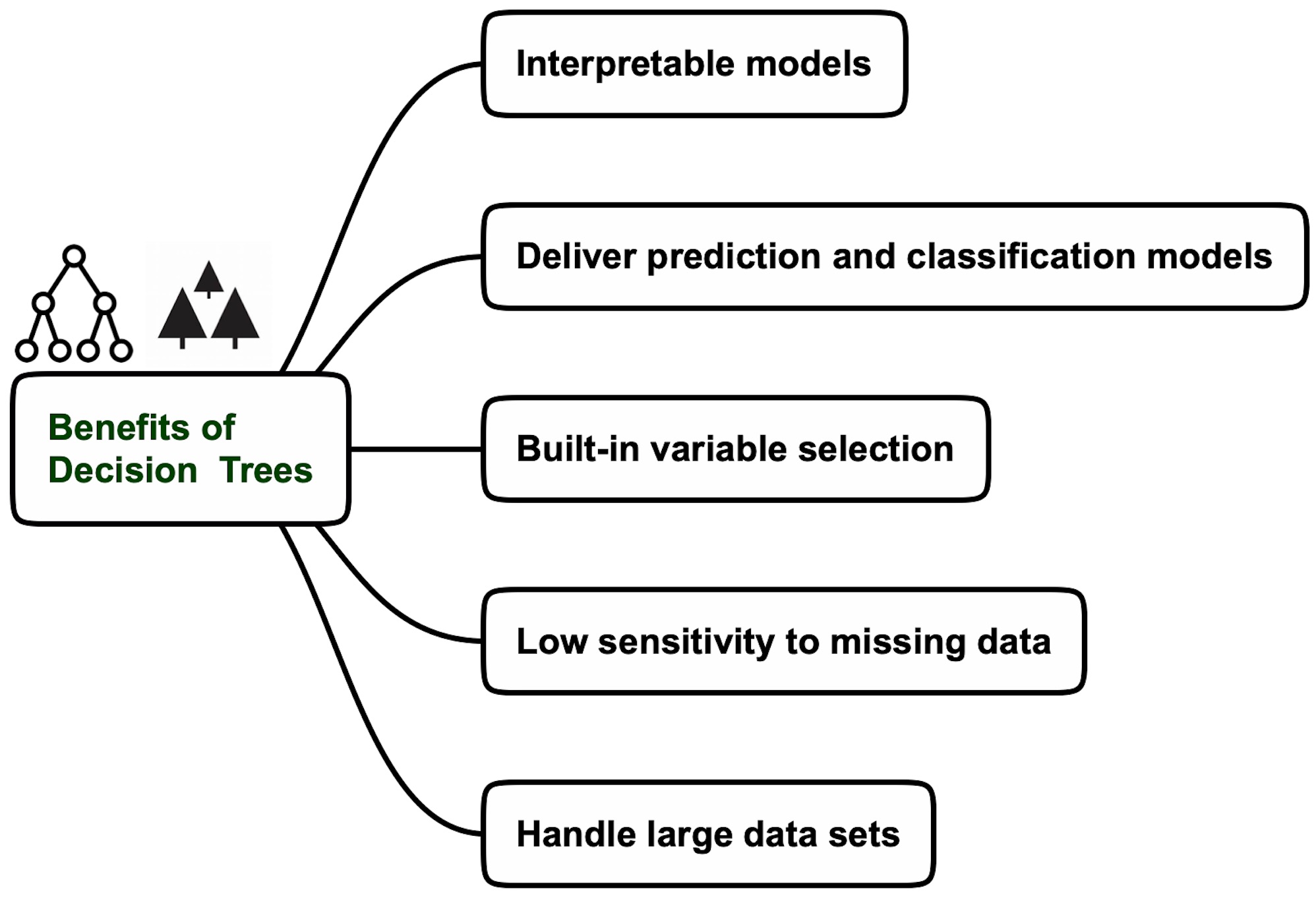 Kordon Consulting LLC
18
Capabilities of decision trees
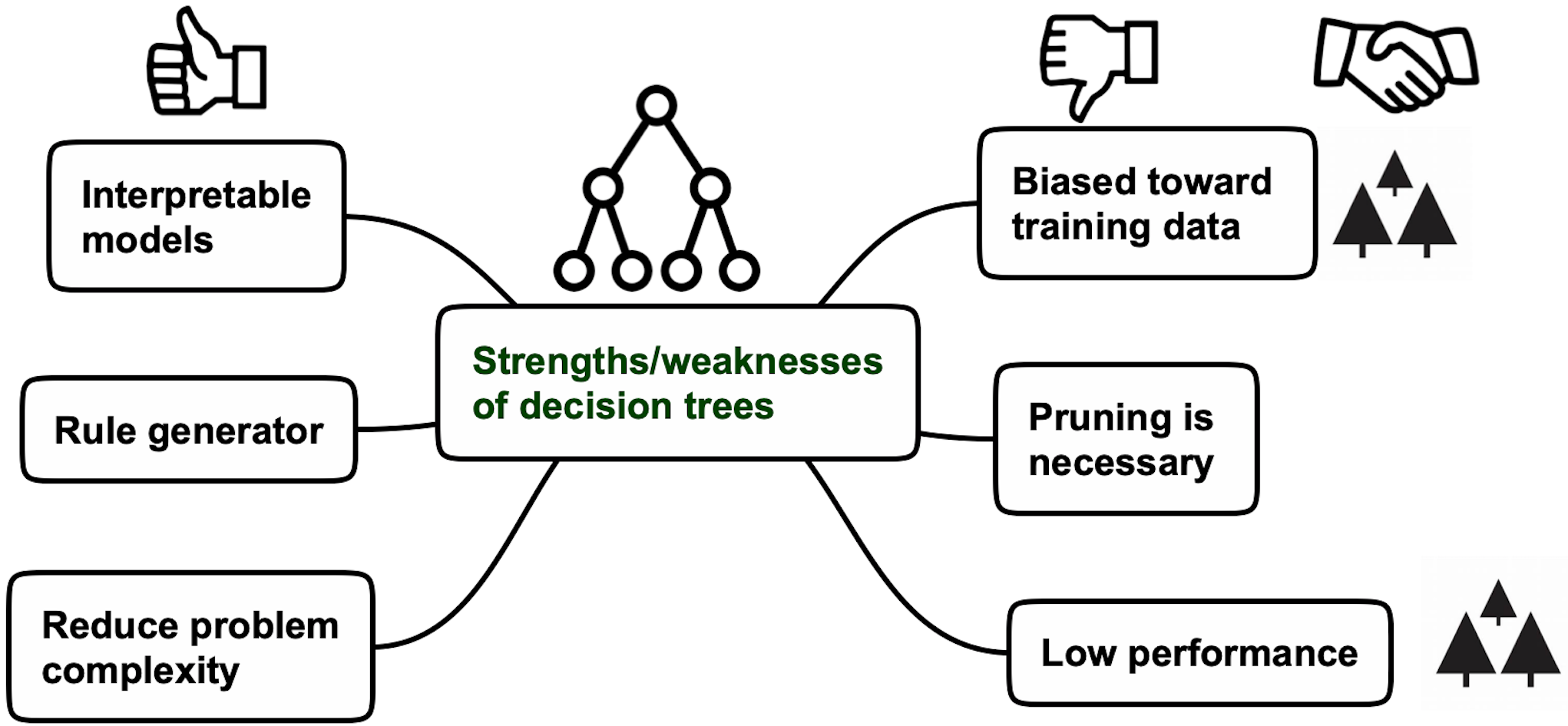 Kordon Consulting LLC
19
Capabilities of random forest
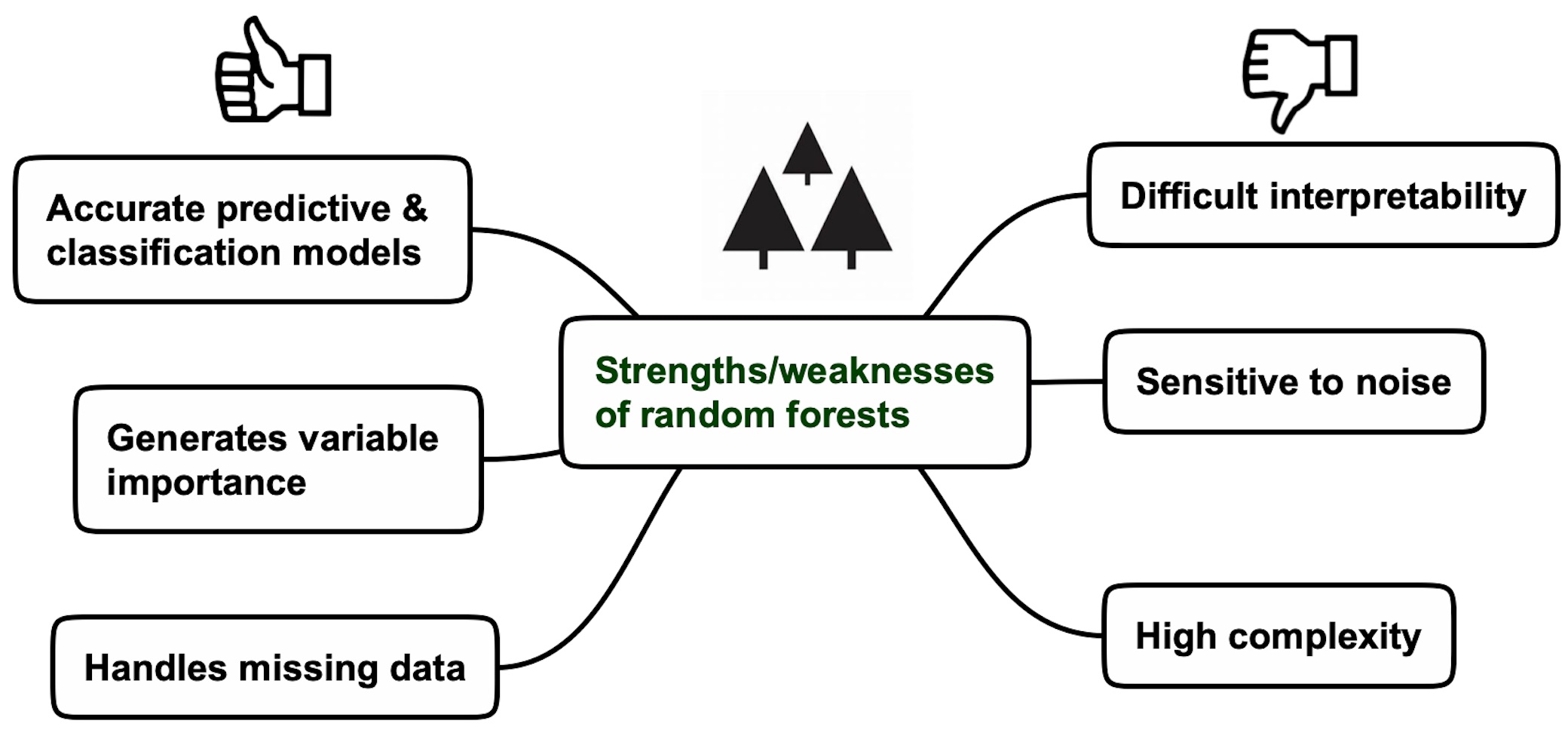 Kordon Consulting LLC
20
Lecture 6 agenda
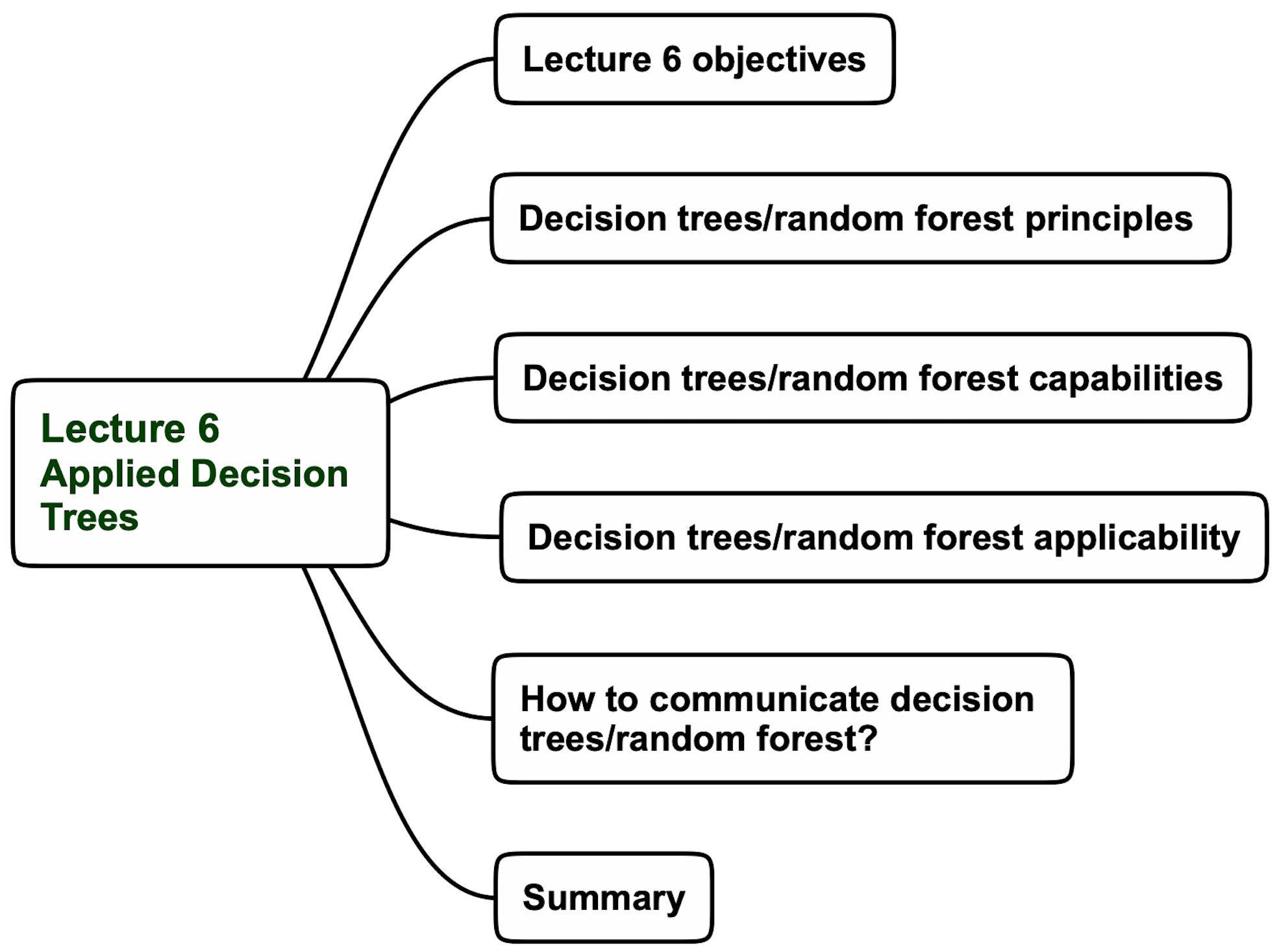 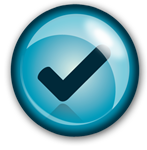 Kordon Consulting LLC
21
Applicability of decision trees/random forest
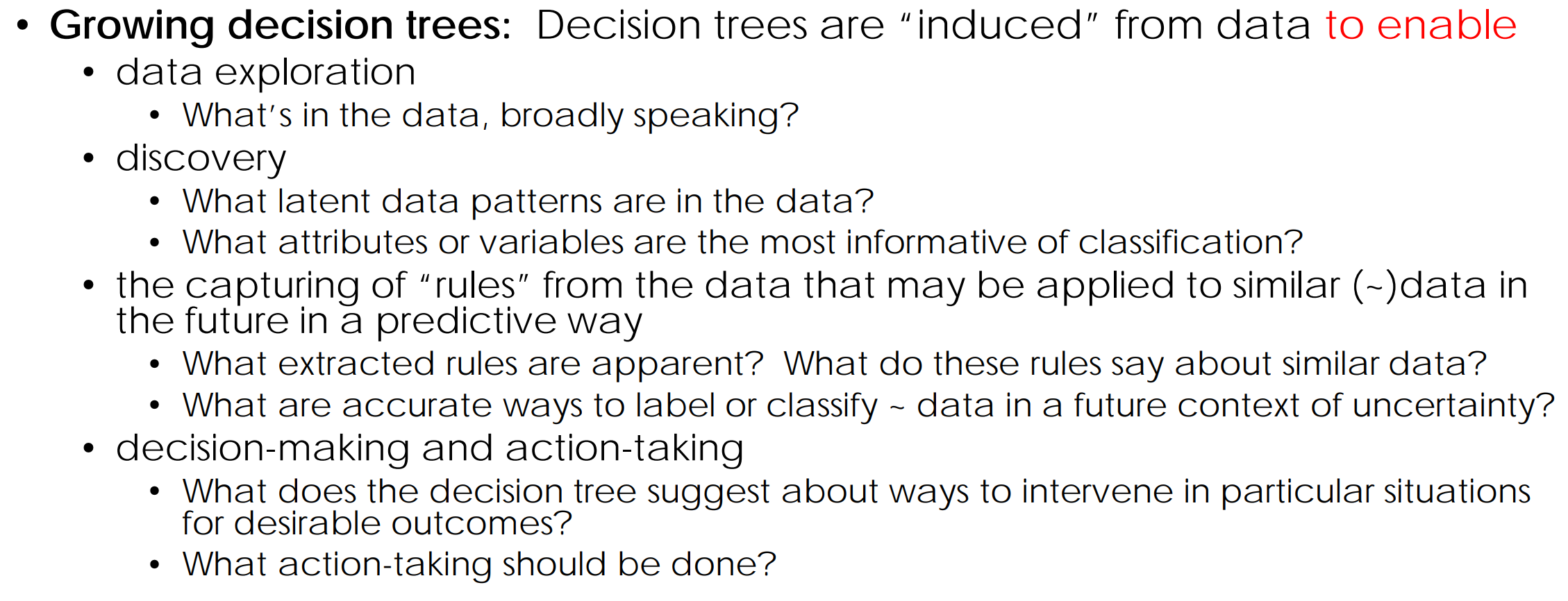 Kordon Consulting LLC
22
Applicability of decision trees/random forest
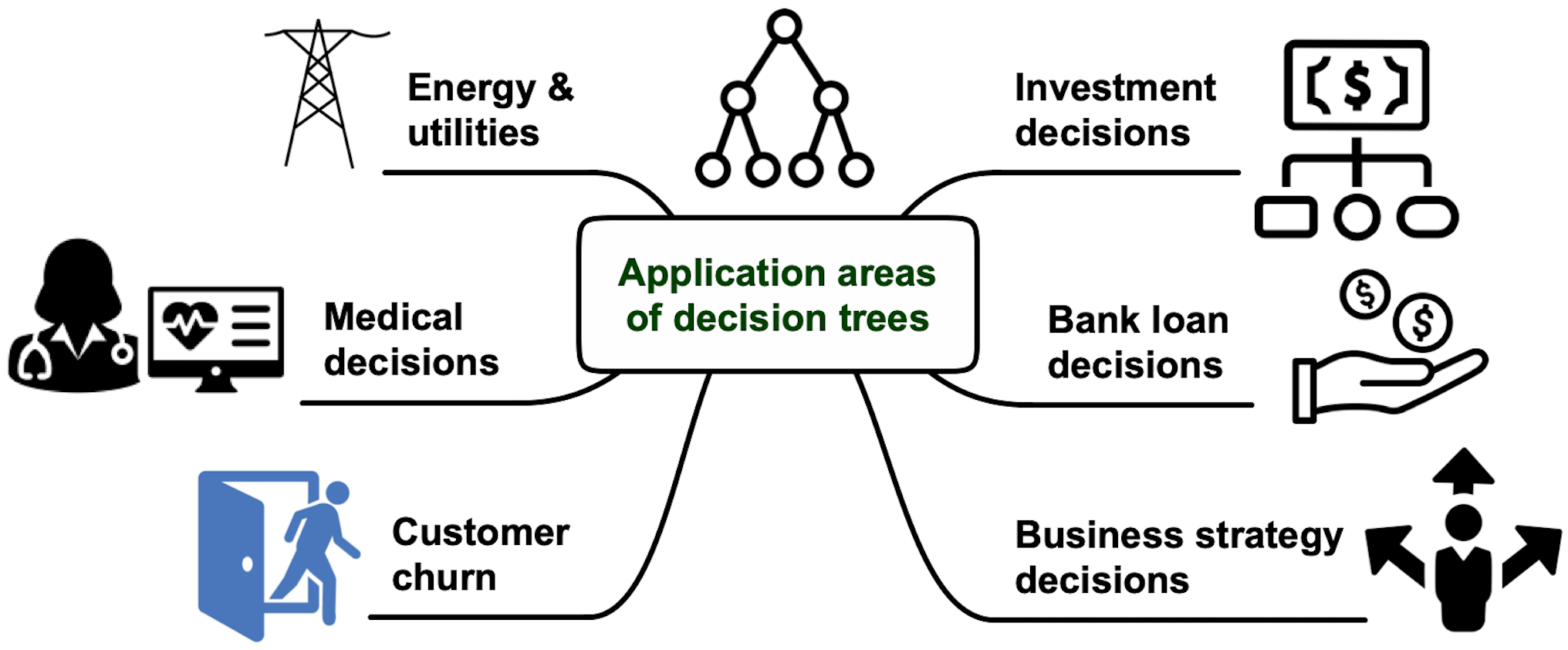 Kordon Consulting LLC
23
An example of Decision tree for regression development by RapidMiner
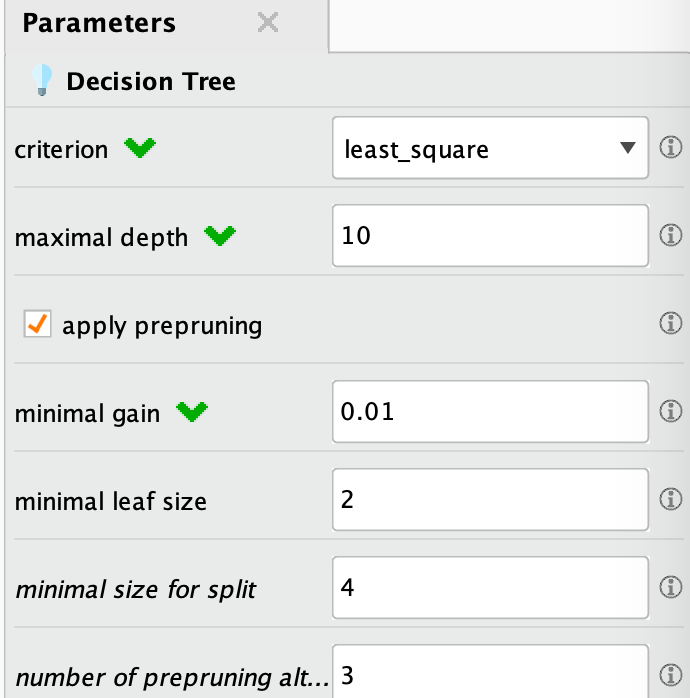 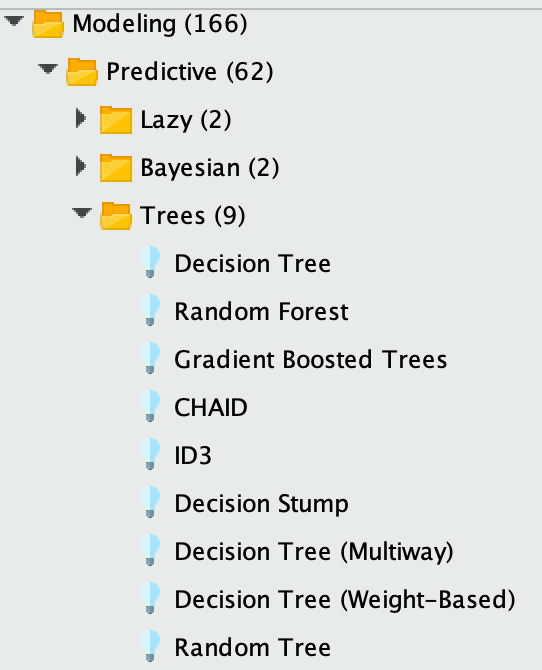 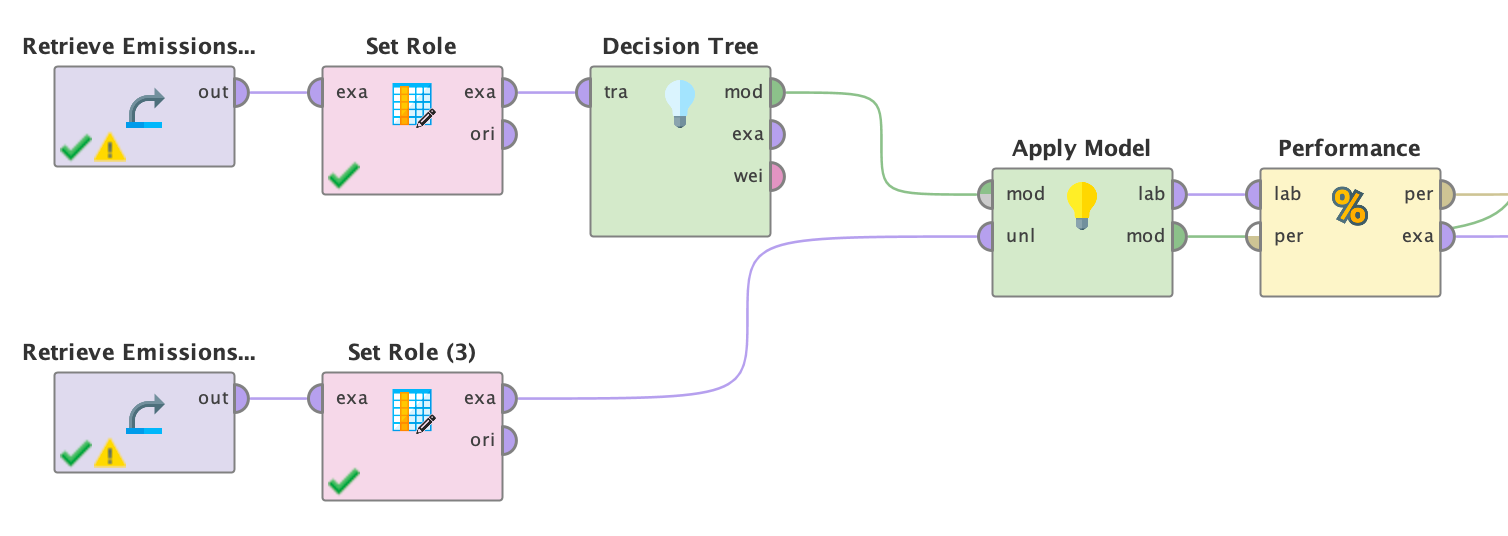 Training data
Test data
24
Decision tree model for emissions estimation
Whole diagram
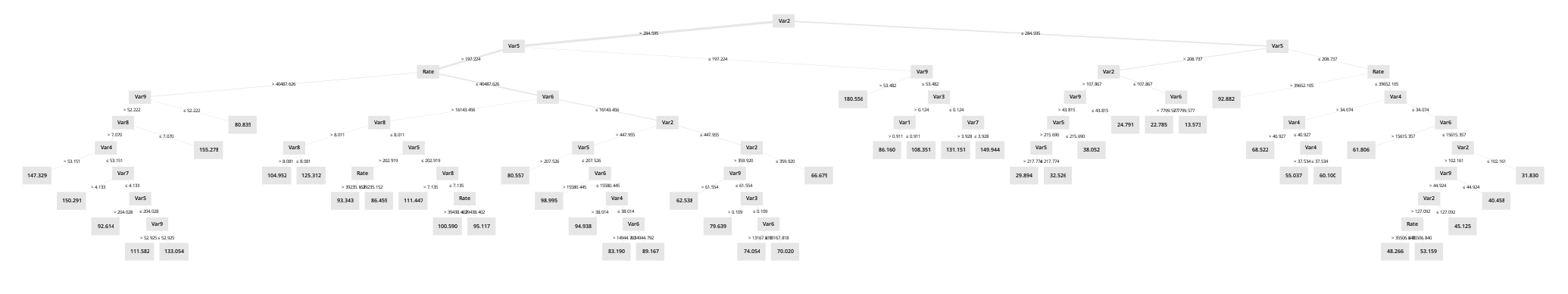 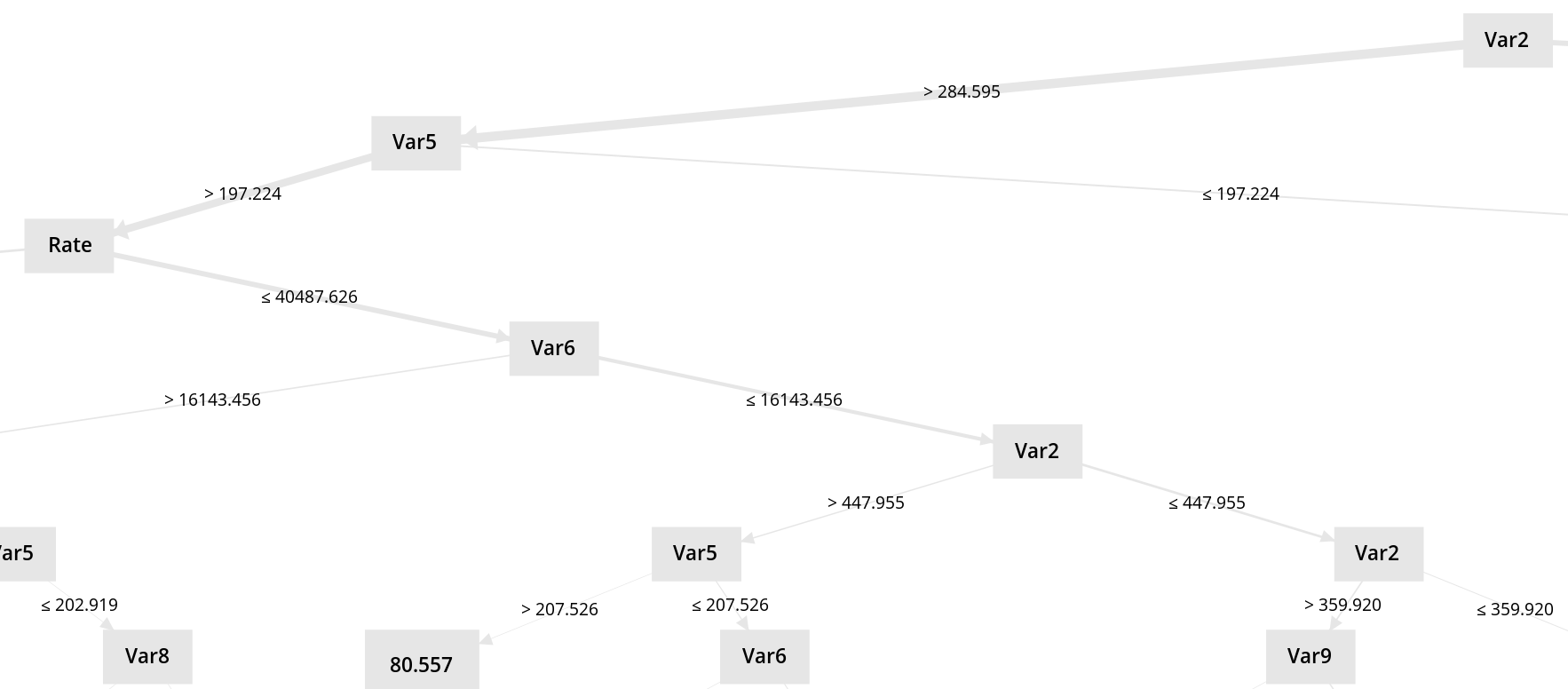 Partial diagram
Kordon Consulting LLC
25
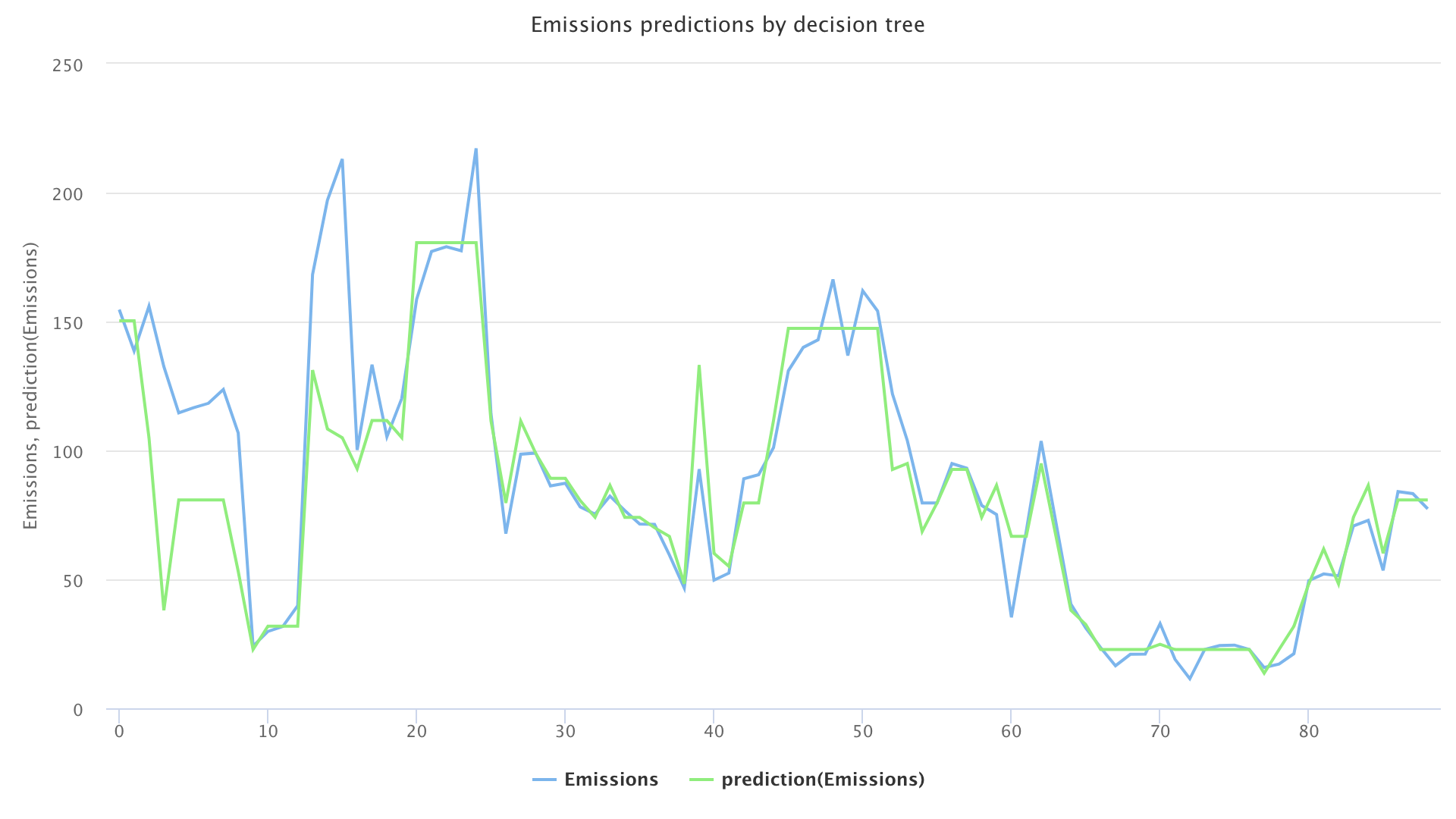 Lecture 6 agenda
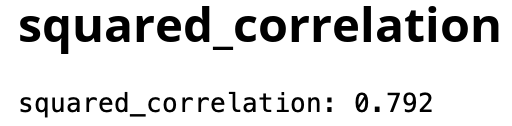 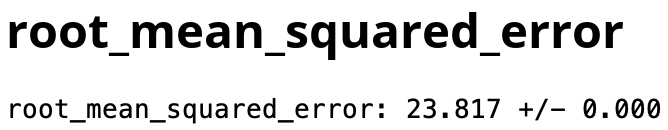 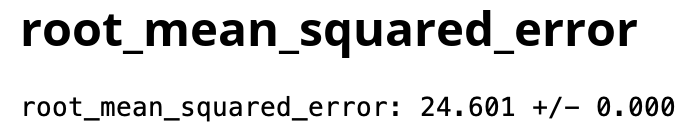 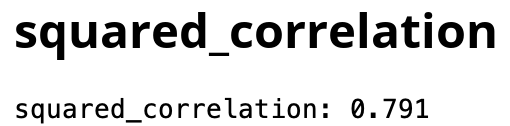 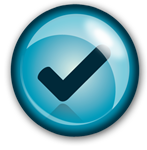 Kordon Consulting LLC
26
An example of Random Forest for regression development by RapidMiner
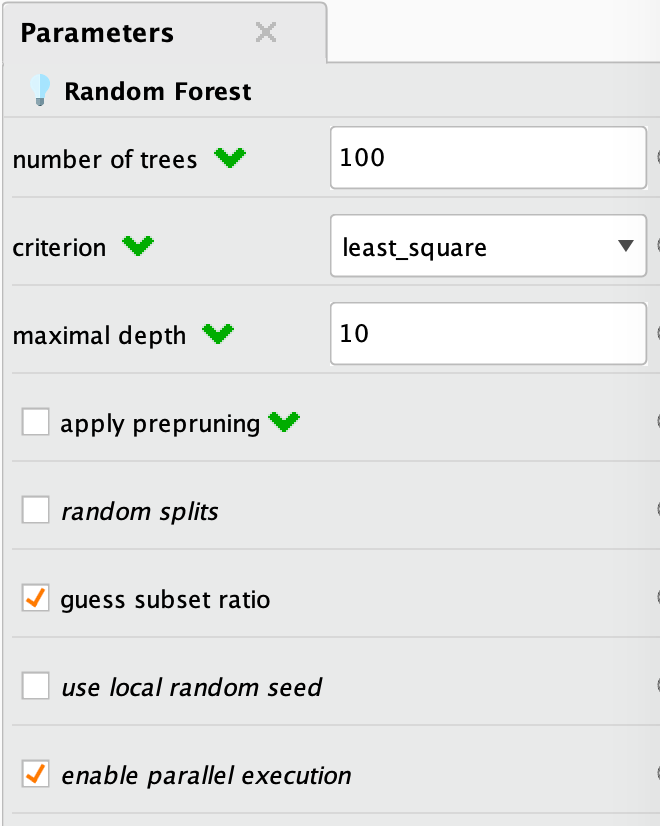 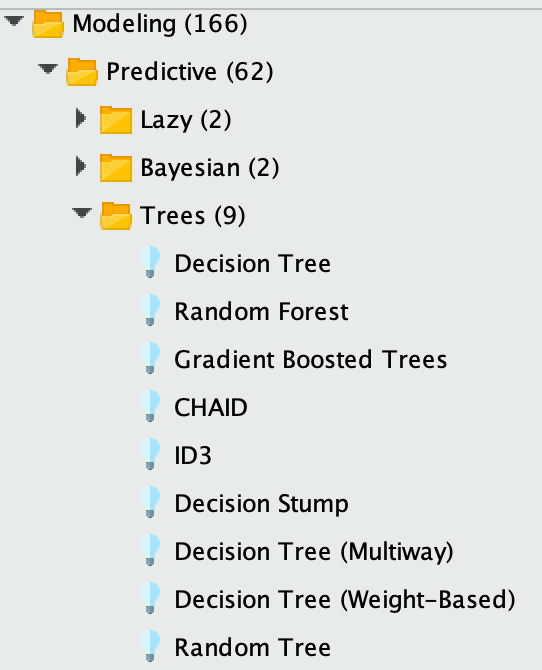 RF hyperparameters
Can be automatically selected
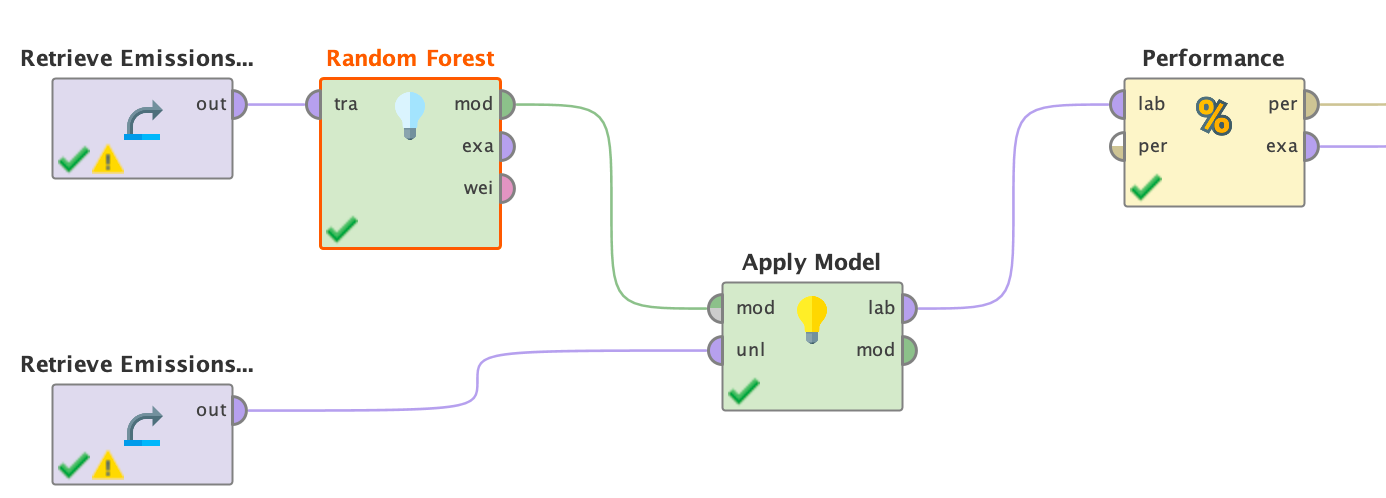 Training data
Test data
27
Lecture 6 agenda
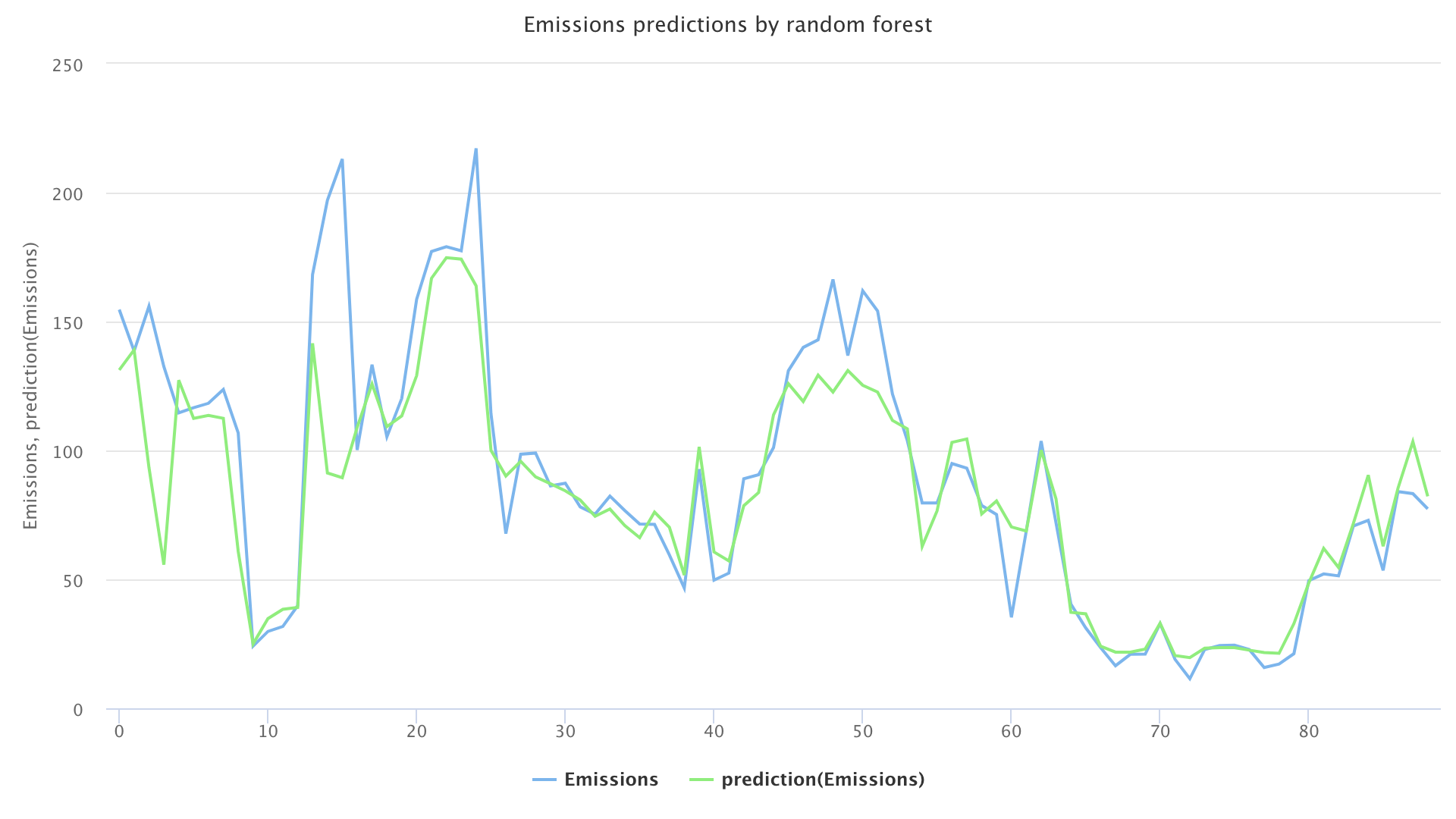 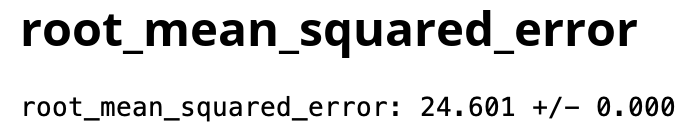 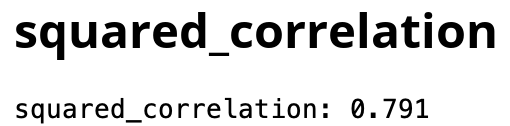 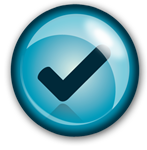 Kordon Consulting LLC
28
Lecture 6 agenda
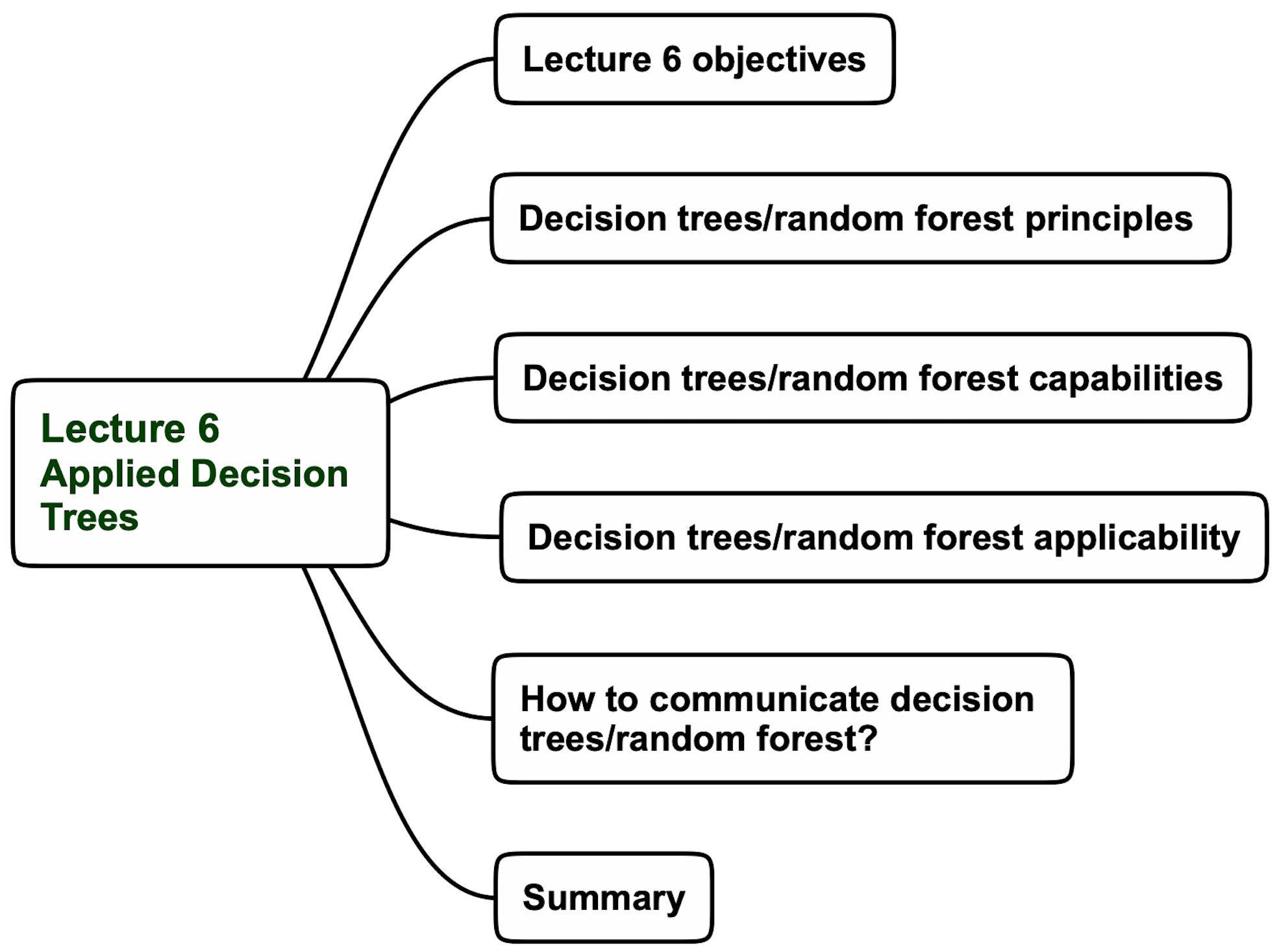 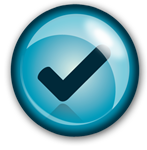 Kordon Consulting LLC
29
Decision Trees
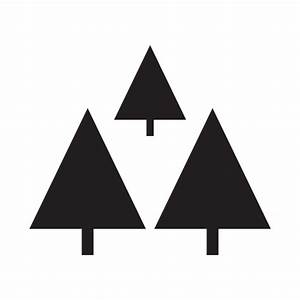 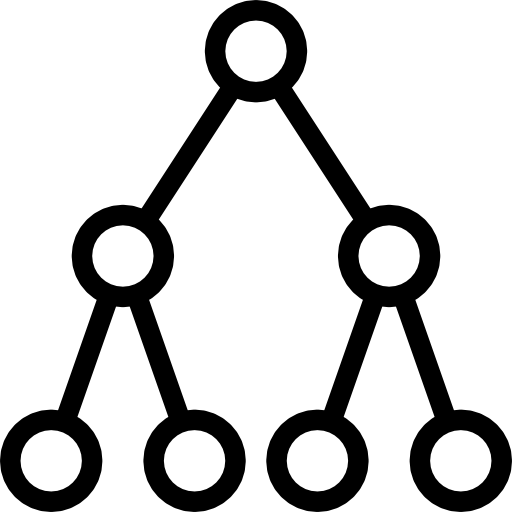 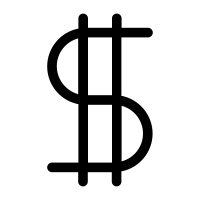 Translate data into tree-like structures
Advantages
Application areas
What are decision trees?
Investment decisions
Interpretable models
Reduce problem complexity
 Deliver prediction and classification models
Built-in variable selection
Low sensitivity to missing data
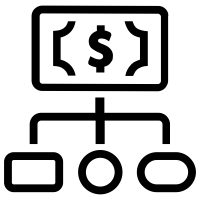 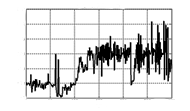 Data
BOA
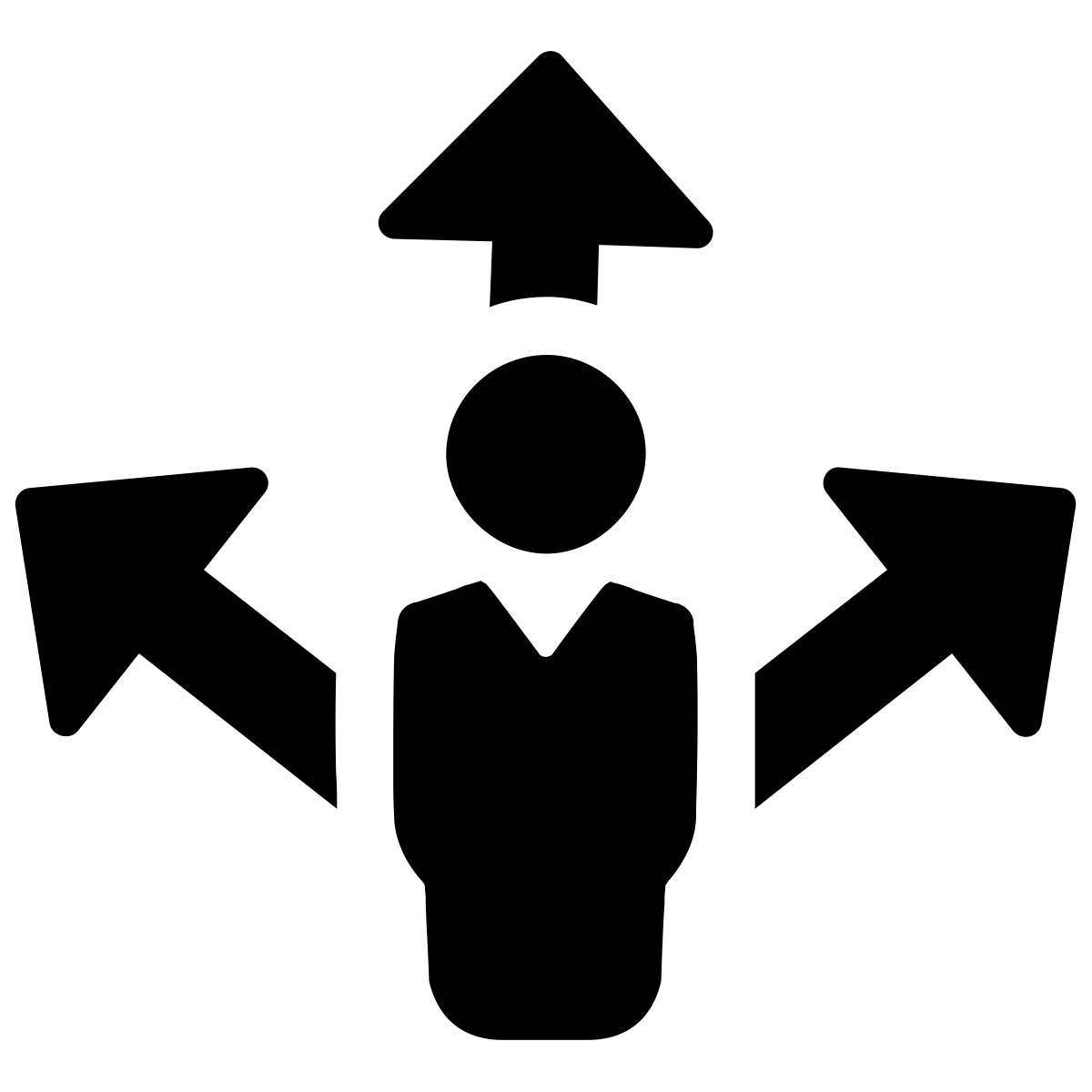 Business strategy
Decisiontrees
Randomforest
Algorithms
Amazon
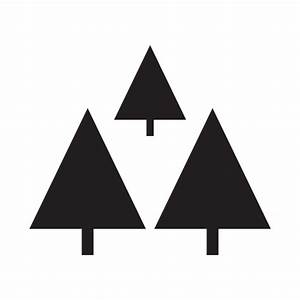 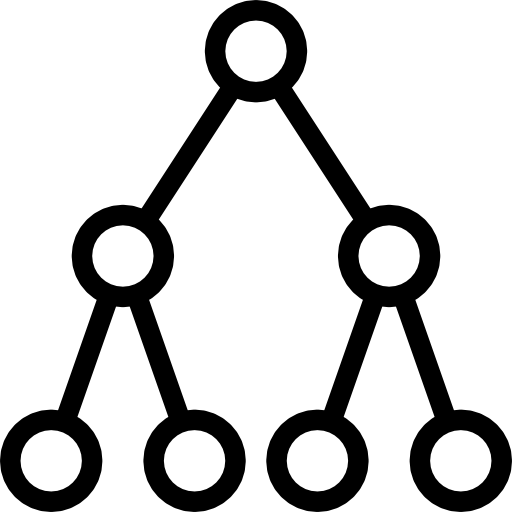 Learning
algorithms
Data
Customer churn
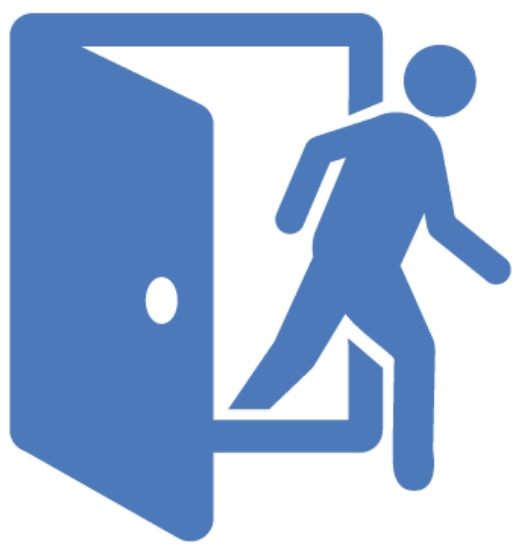 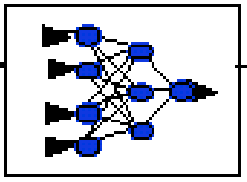 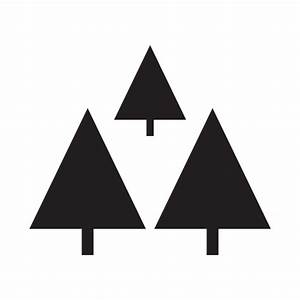 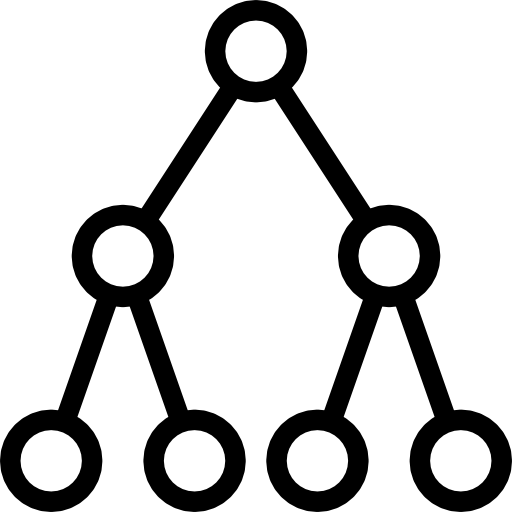 Sprint
Results
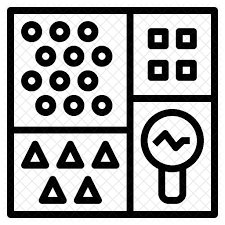 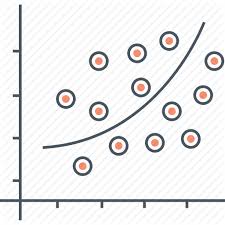 Energy
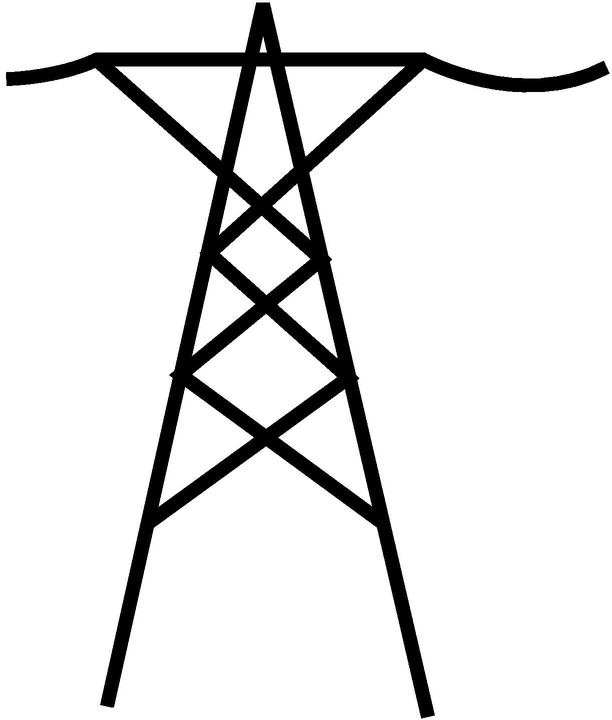 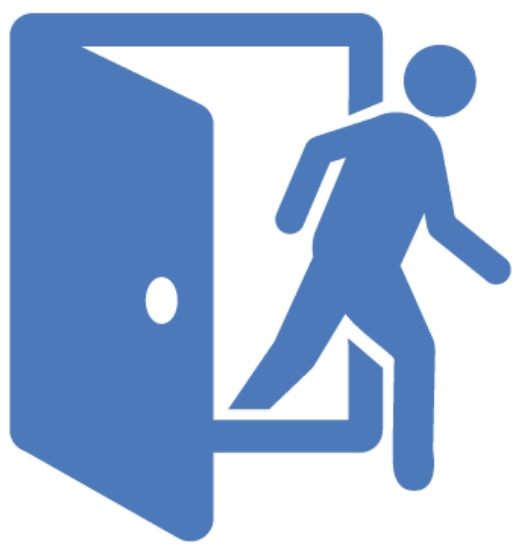 Products
FPL
Predictor
Classifier
Decision trees/random forest elevator pitch
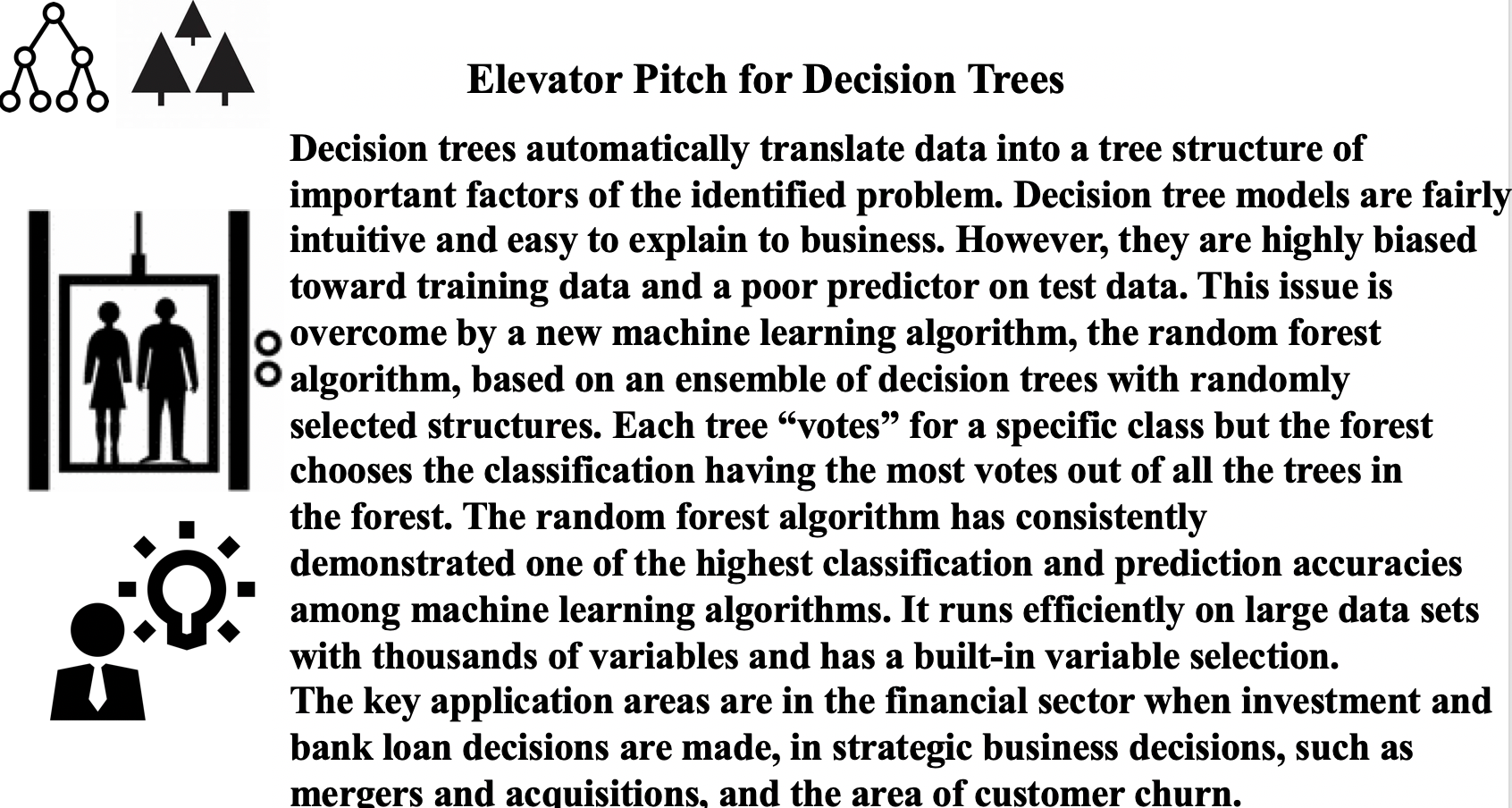 Kordon Consulting LLC
31
Lecture 6 “Applied Decision Trees/Random Forest” Summary
Decision trees generate models as a tree structure of important factors of an identified problem
A random forest is an ensemble of decision trees with randomly selected tree structures 
Random forests can generate high-quality predictive or classification models from a large number of numeric or categorical variables 
Decision trees/random forest generate automatically data-based decisions
Decision trees/random forest extract the important factors and patterns in data in a rule-based (mostly interpretable) structures
The broad application areas of decision trees/random forest are decision-making systems in investment, bank loans, business strategy, and healthcare
Decision trees/random forest are easy to market.
The Bottom Line
Decision trees/random forest generate automatically data-based decisions
Kordon Consulting LLC
32
Details on this topic are given in the following chapters of “Applying Data Science” book:Chapter 3, pp. 99-103Chapter 4, pp.140-141, 149-150Chapter 5, pp. 176-177
Kordon Consulting LLC
33